TRƯỜNG TIỂU HỌC ÁI MỘ A
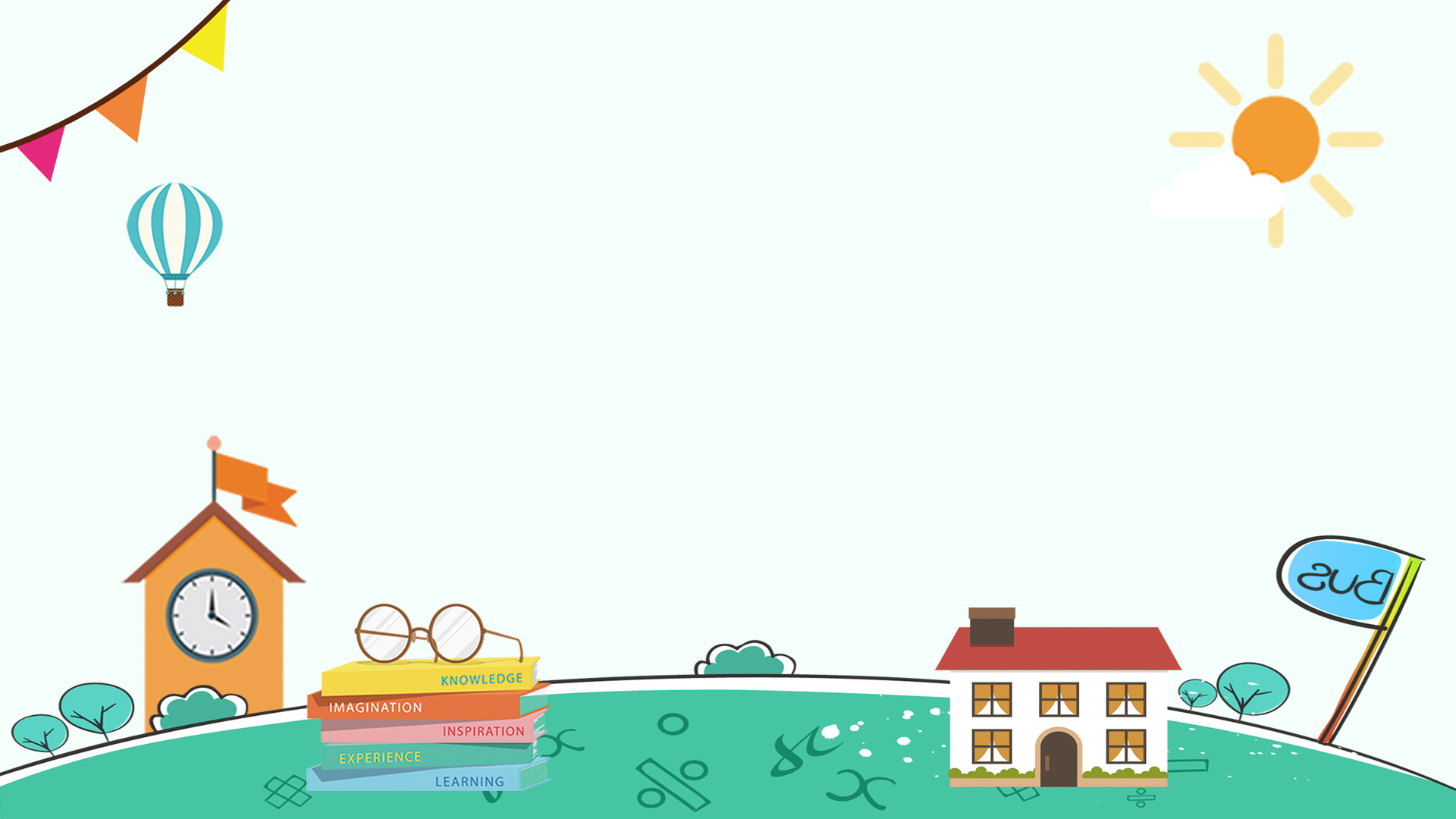 KTUTS
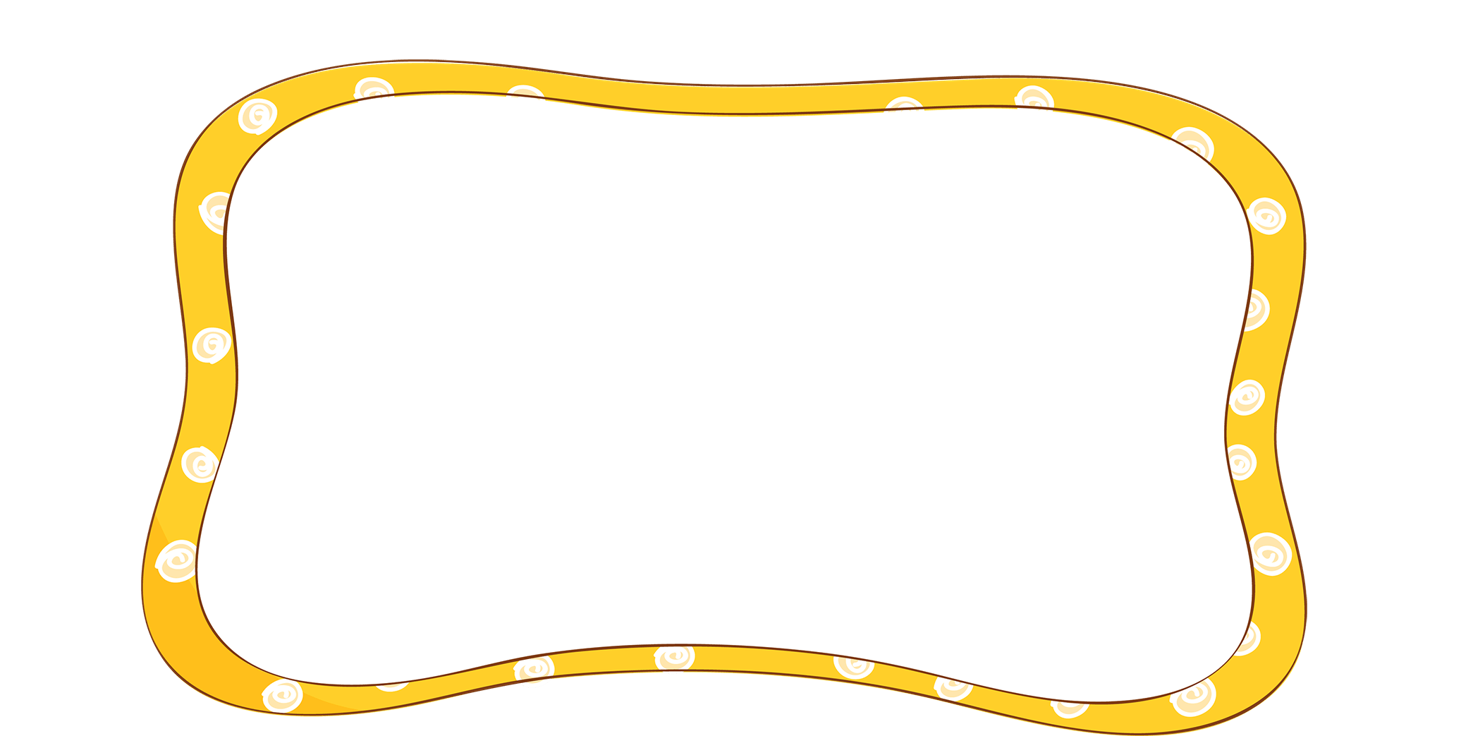 MÔN TOÁN LỚP 4
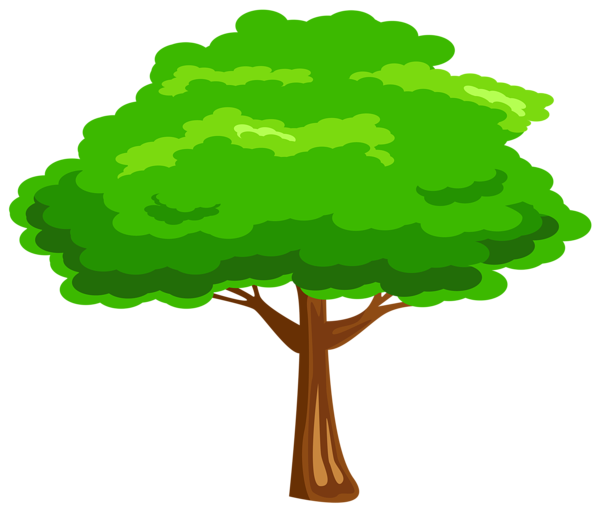 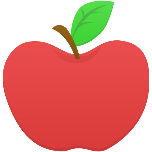 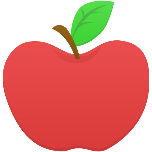 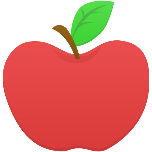 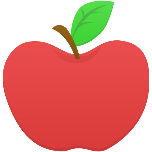 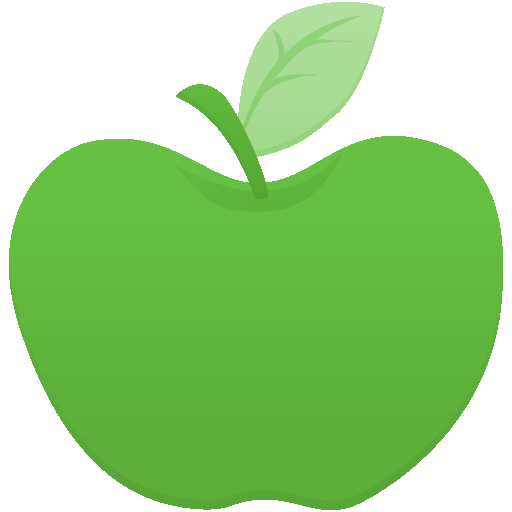 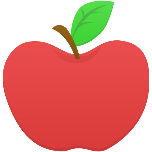 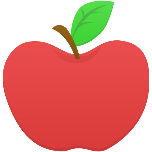 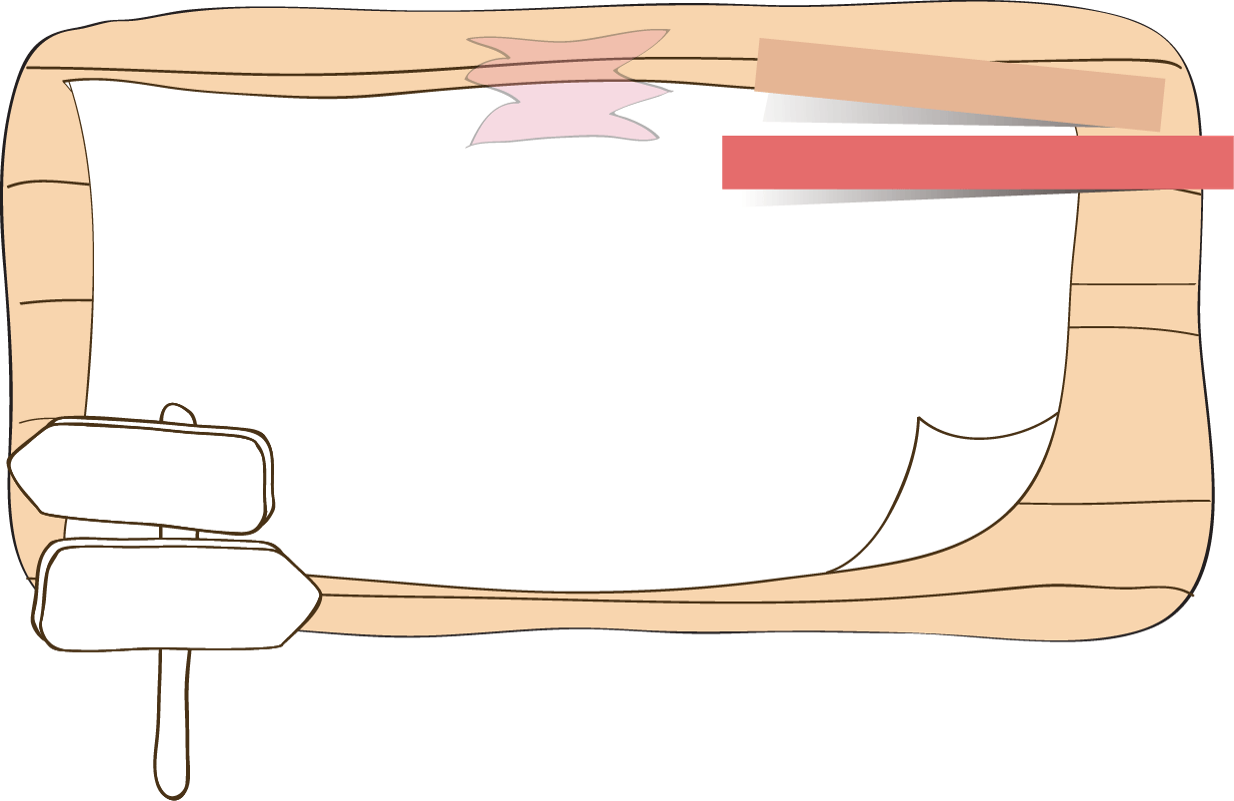 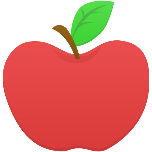 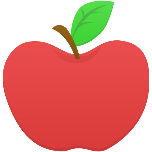 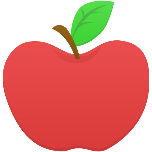 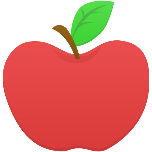 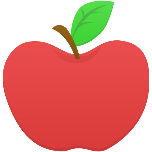 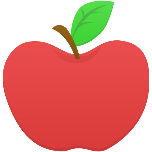 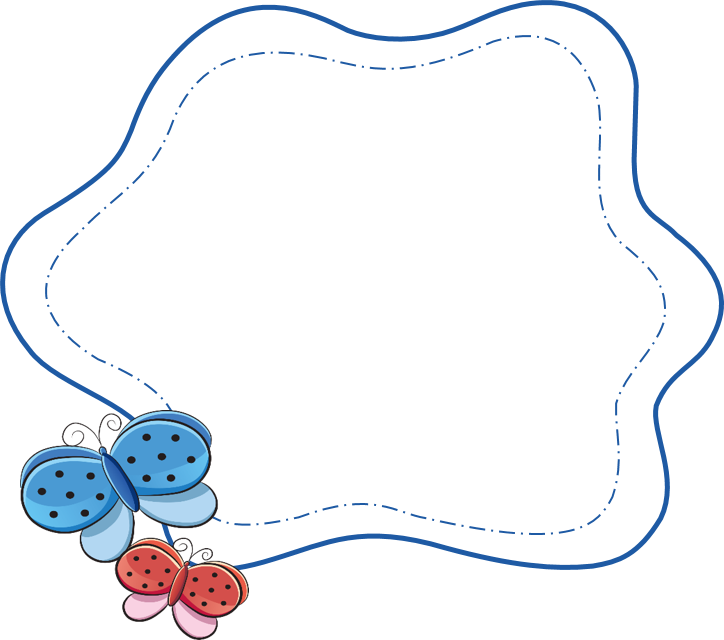 HÁI TÁO
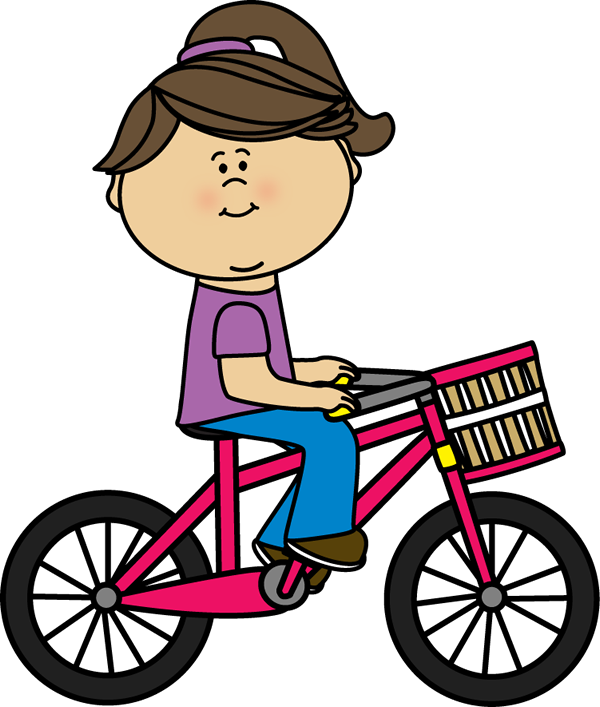 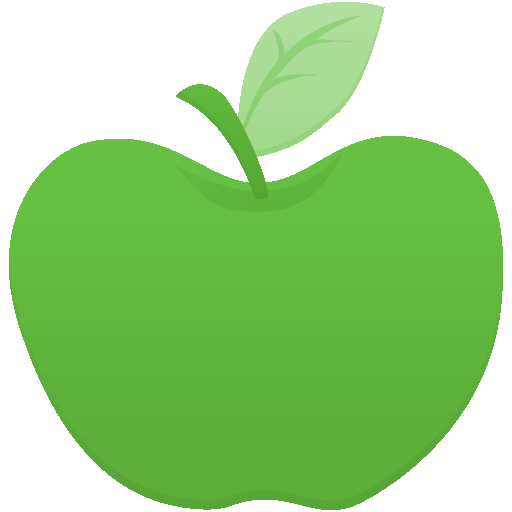 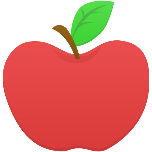 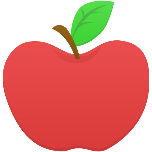 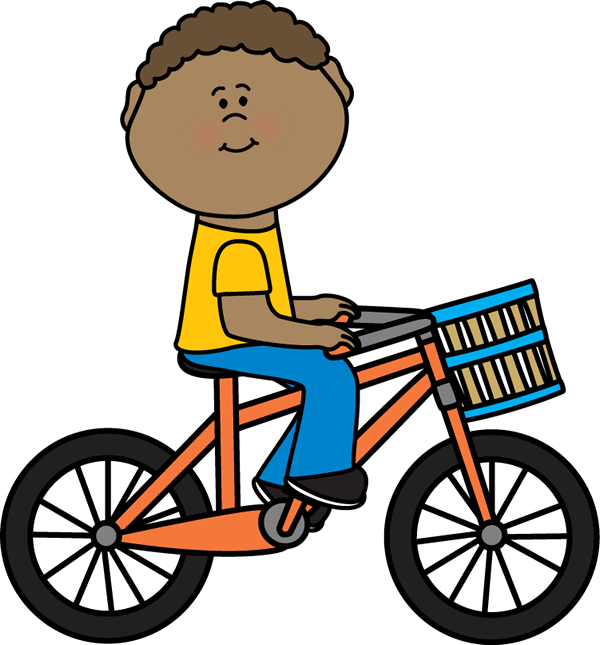 next
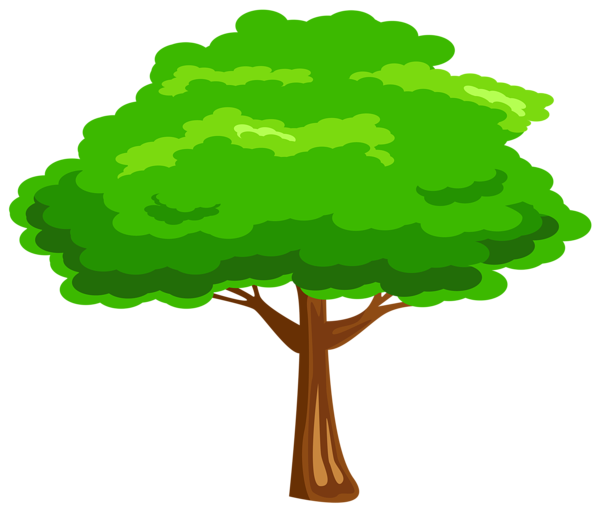 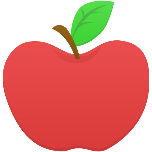 790
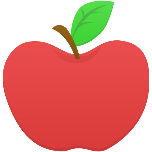 19
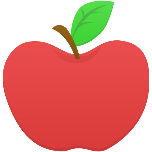 51
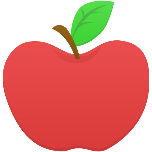 59
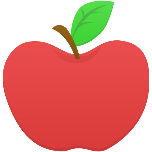 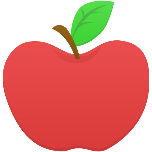 14
38
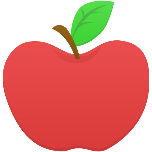 307
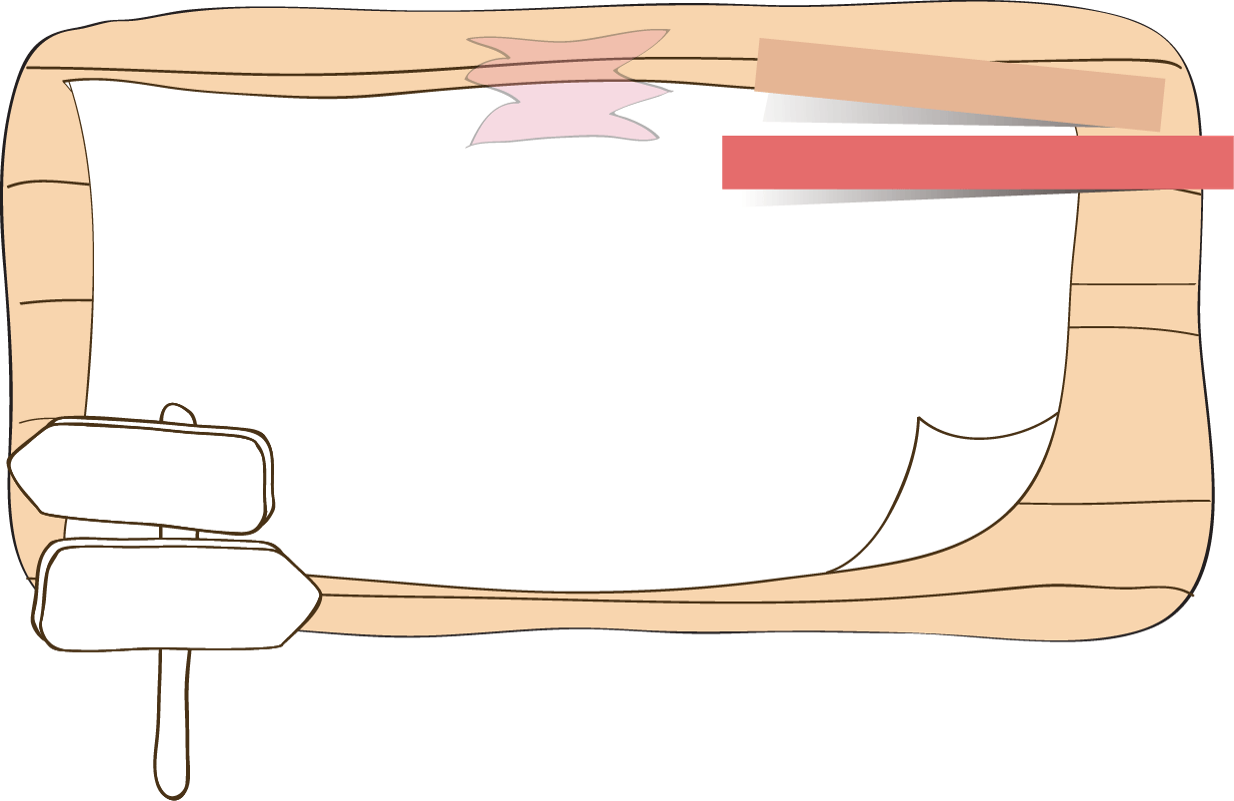 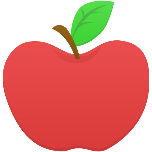 140
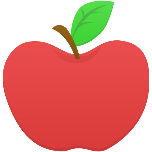 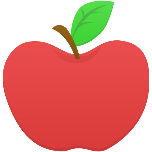 581
20
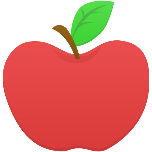 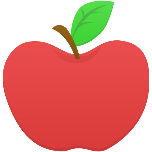 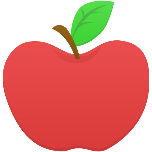 412
64
12
Giá trị của biểu thức 25+40+75 là:
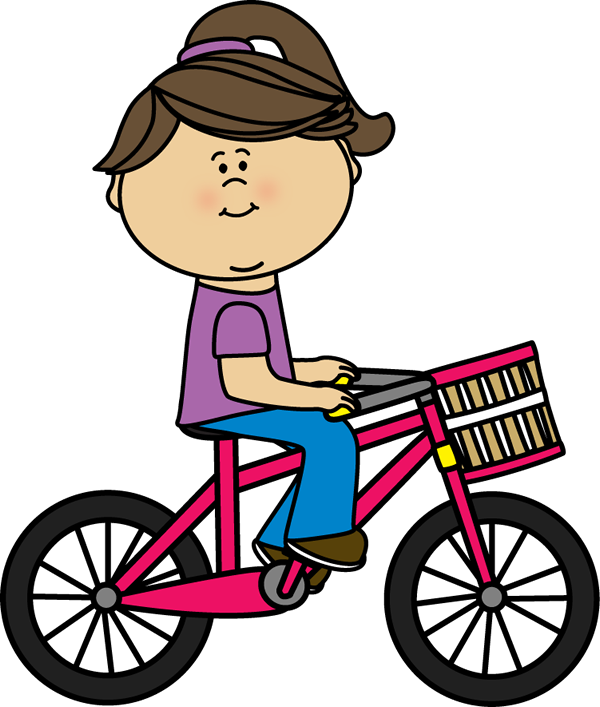 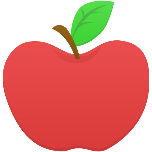 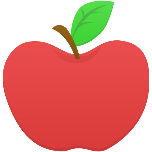 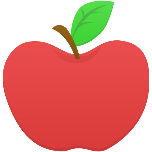 86
95
23
next
1/20
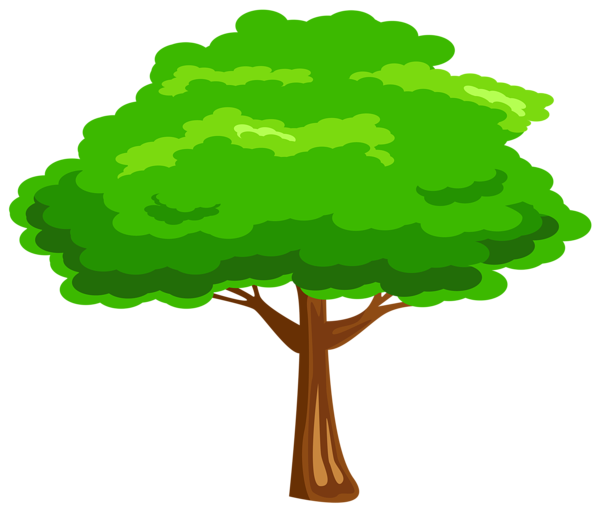 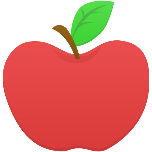 79
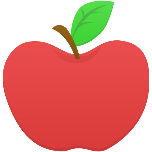 47
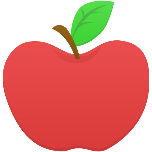 51
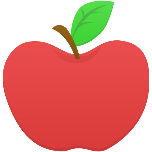 59
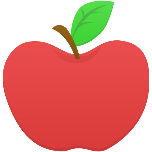 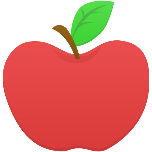 60
38
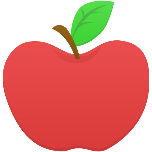 37
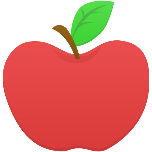 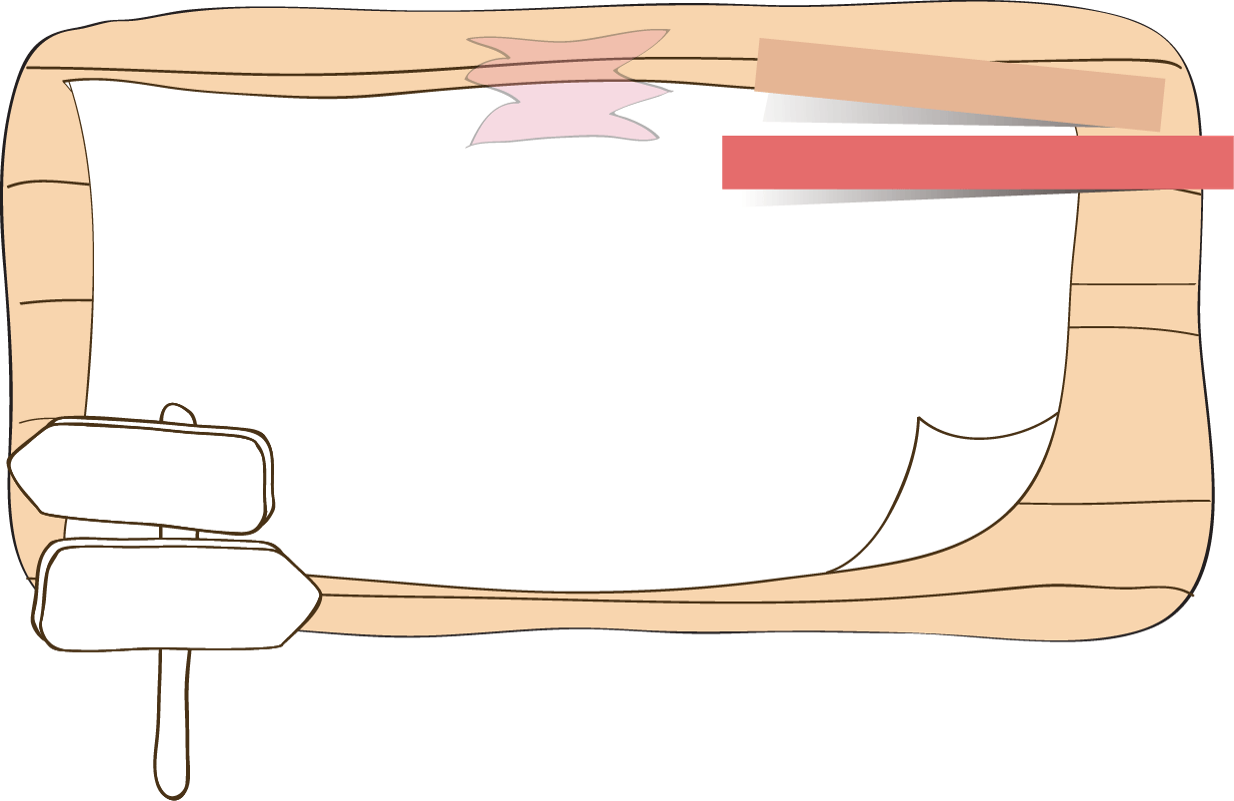 26
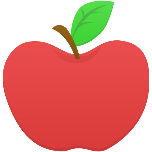 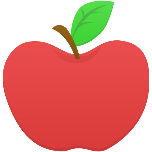 51
7
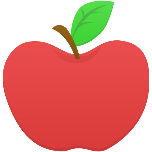 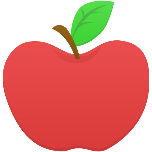 42
64
Tìm x:
760 – x = 700
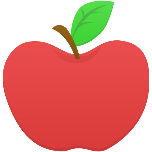 12
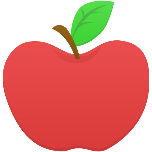 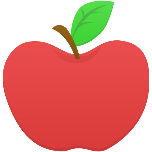 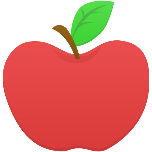 86
95
23
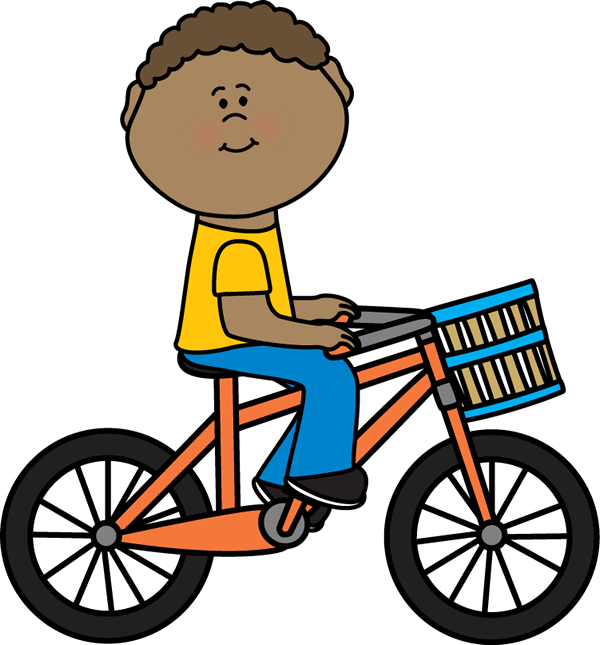 next
2/20
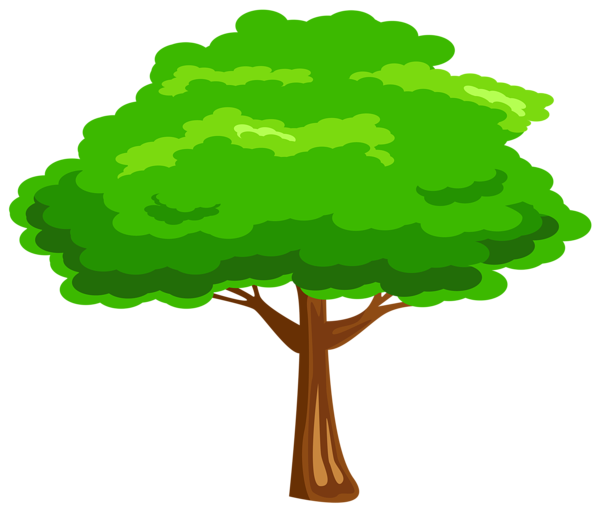 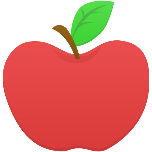 79
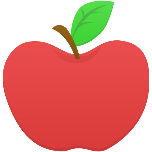 5
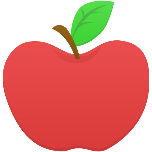 208
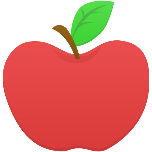 59
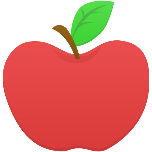 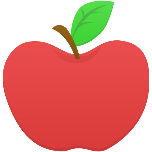 940
38
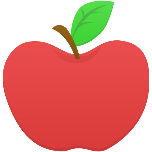 397
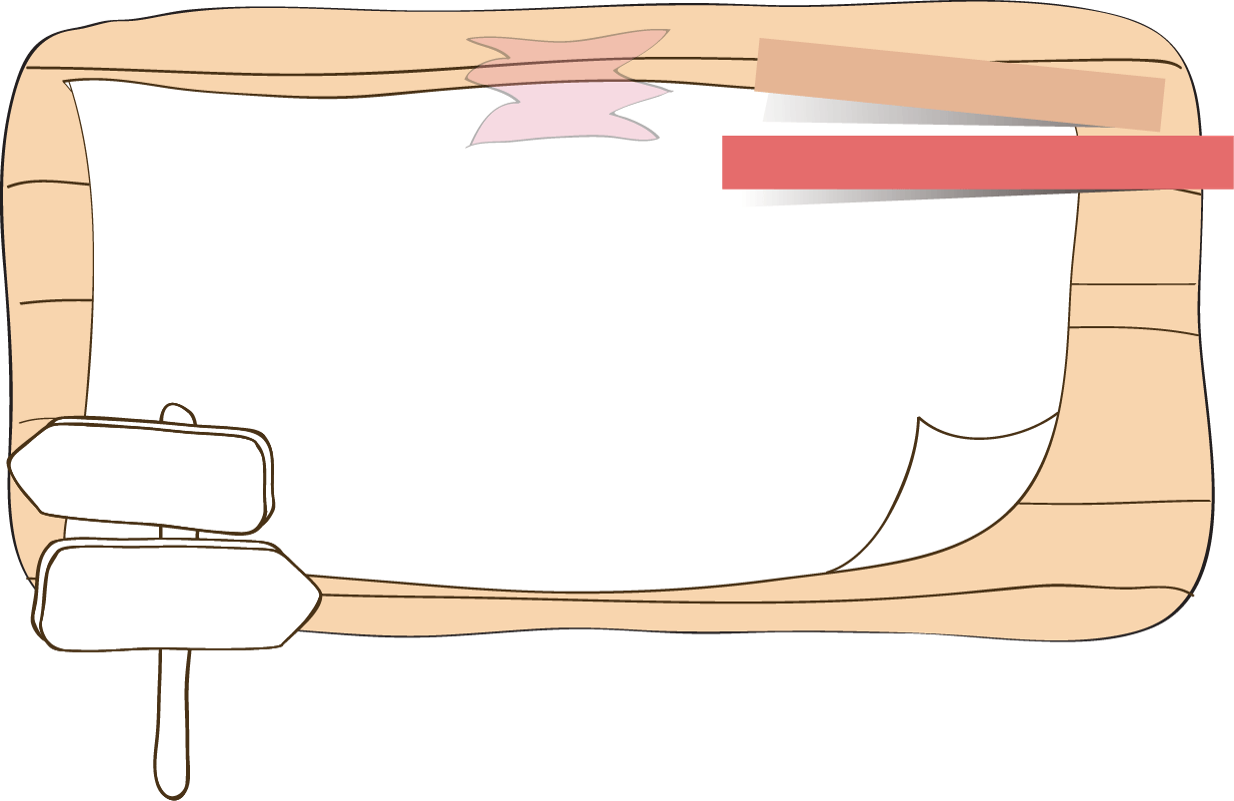 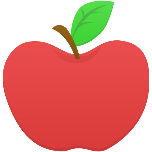 44
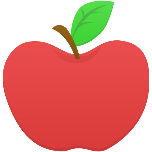 890
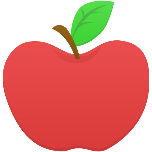 20
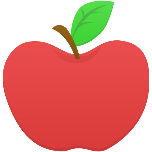 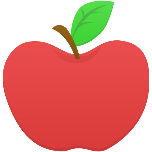 462
64
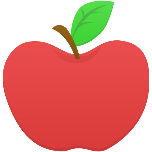 145 + 890 = …+145
12
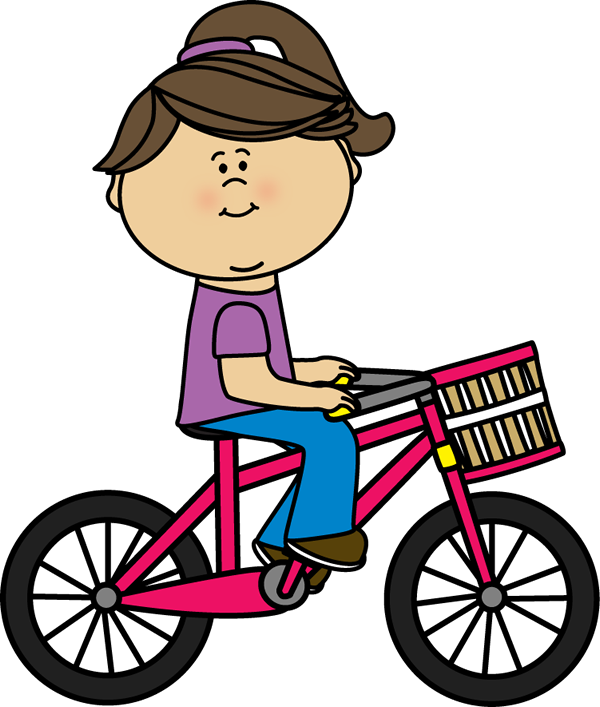 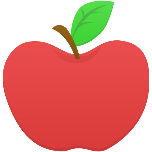 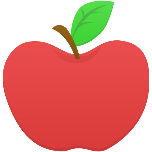 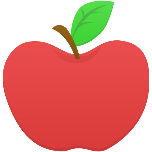 86
95
23
next
3/20
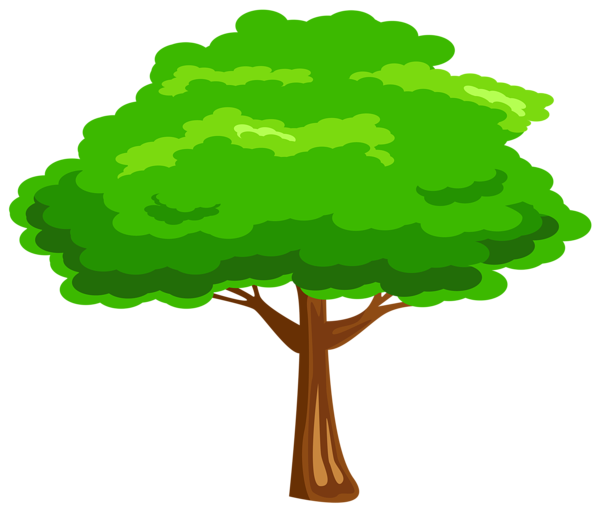 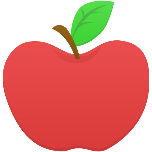 4593
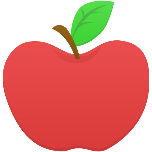 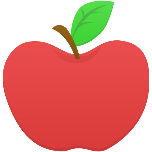 5351
13
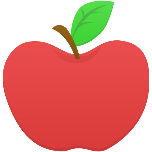 59
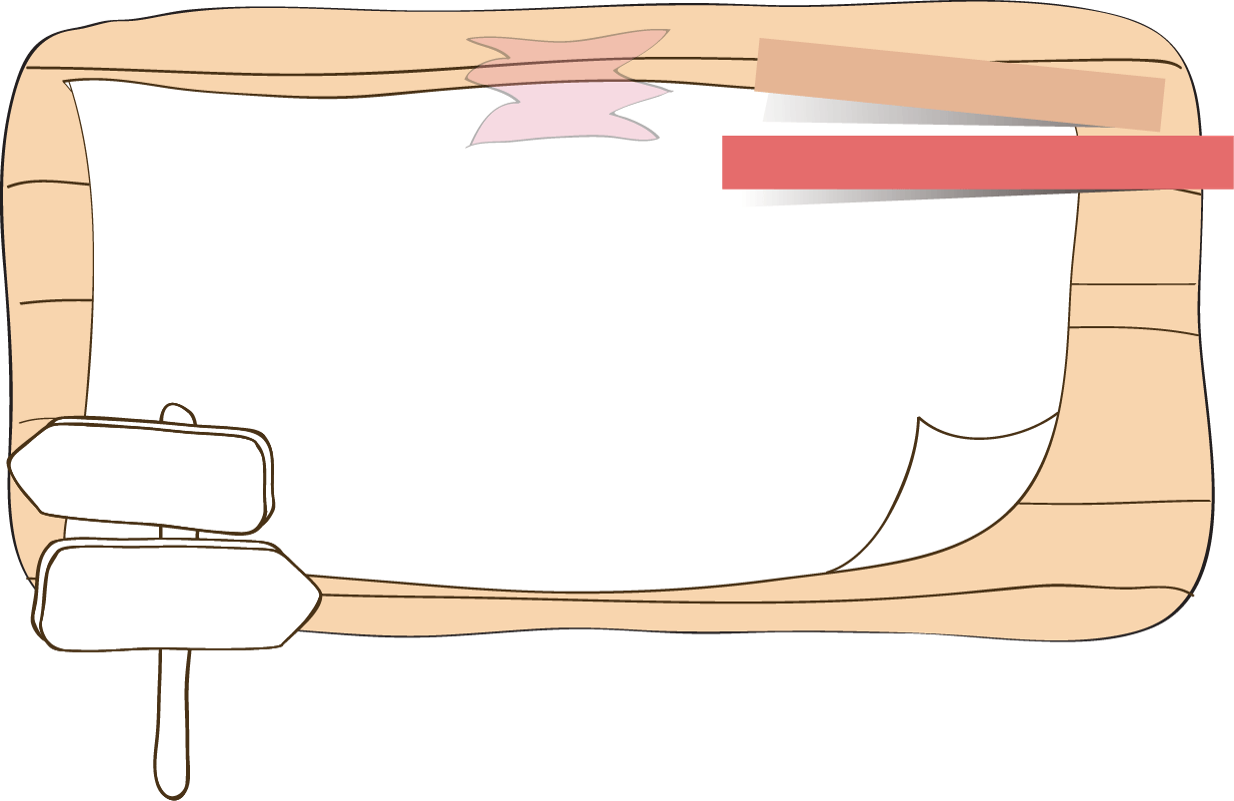 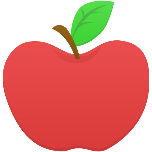 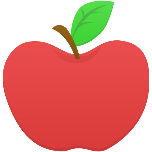 872
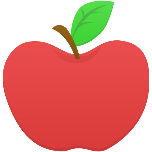 4309
95
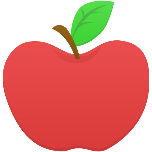 42
Kết quả của tổng
1824 + 2769 là:
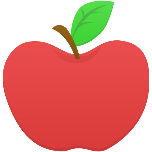 64
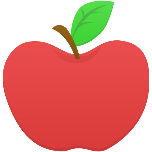 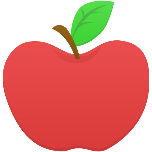 86
12
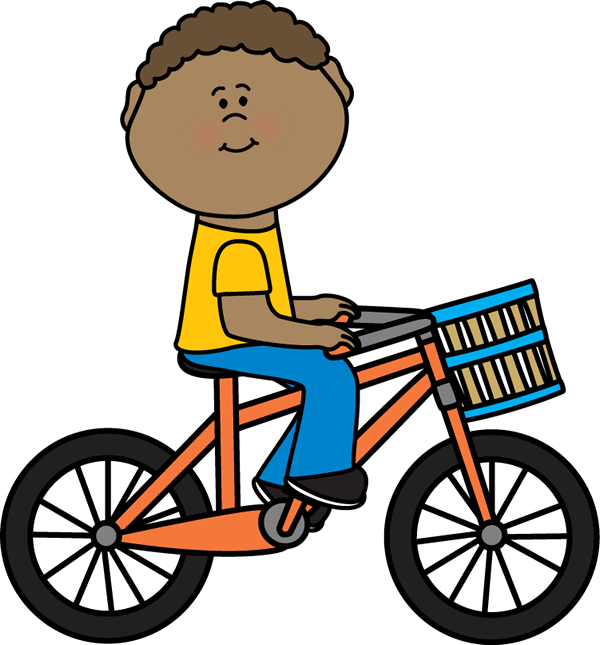 next
4/20
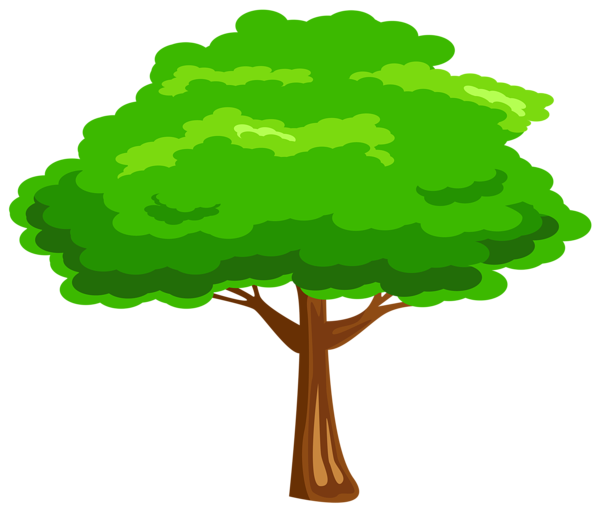 Em hái được nhiều hơn anh 10 quả nhé!
Hai anh em đã hái được tất cả 50 quả táo
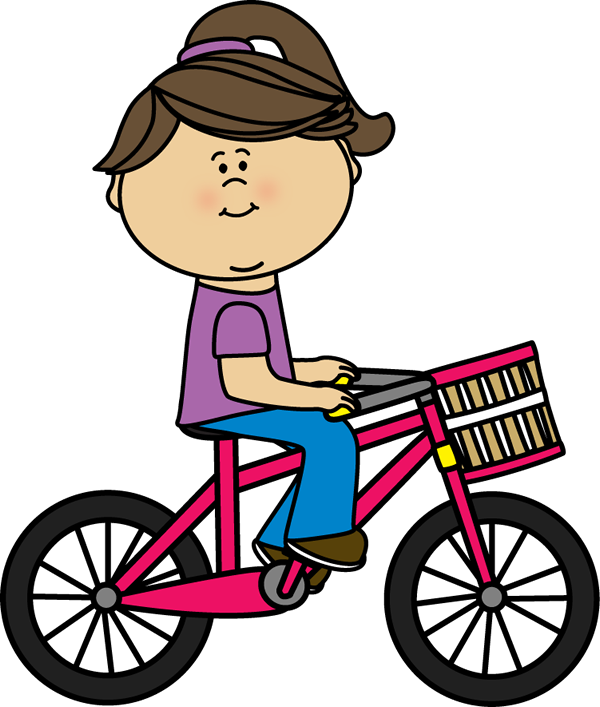 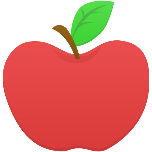 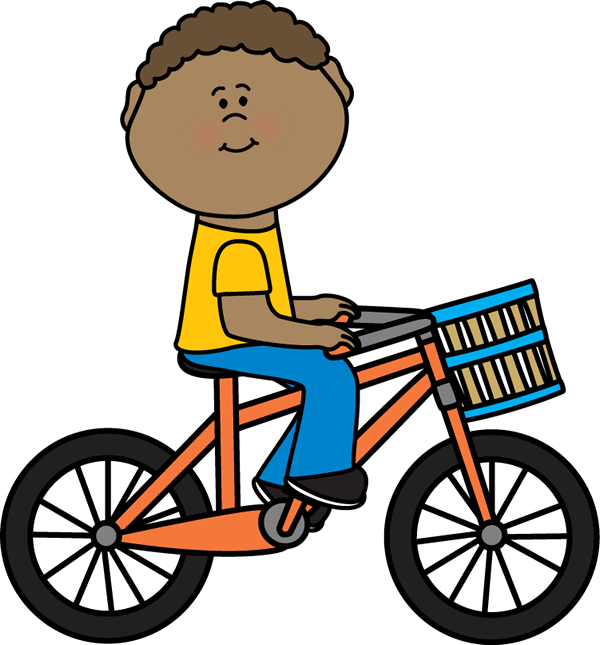 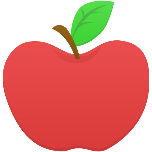 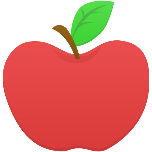 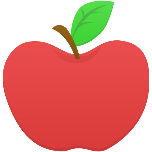 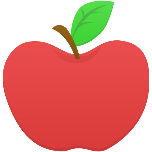 exit
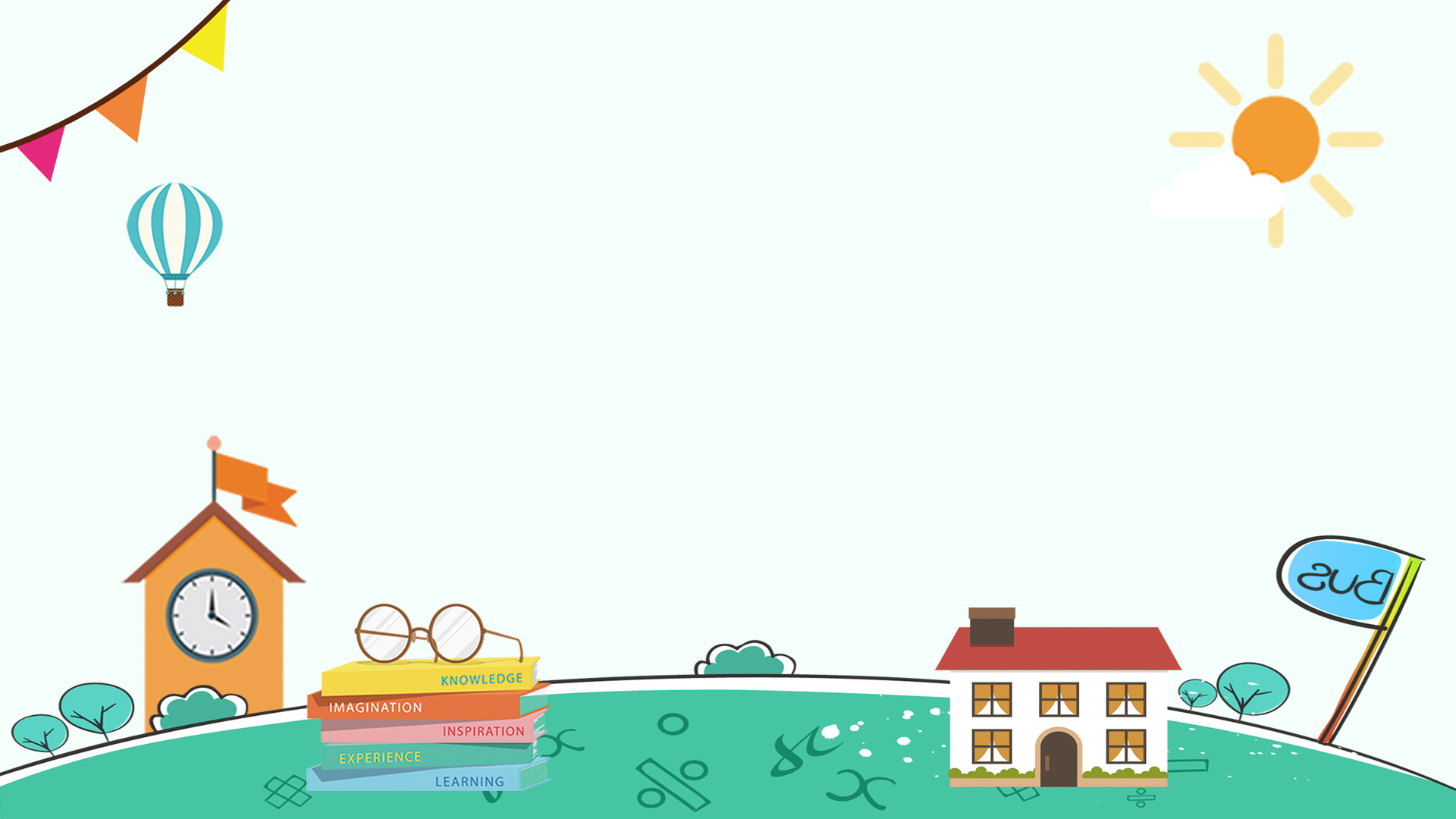 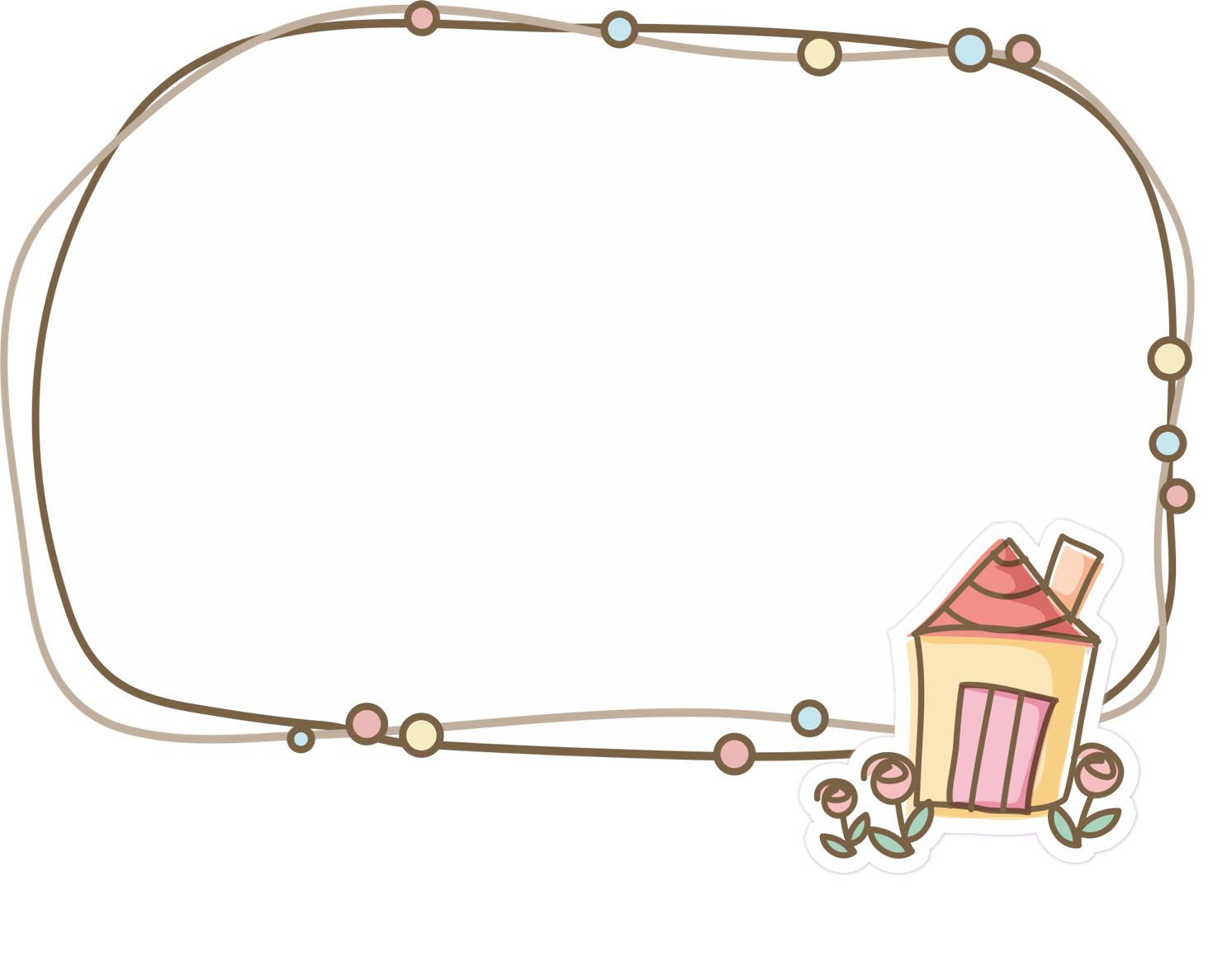 Toán
Tìm hai số khi biết 
tổng và hiệu của hai số đó
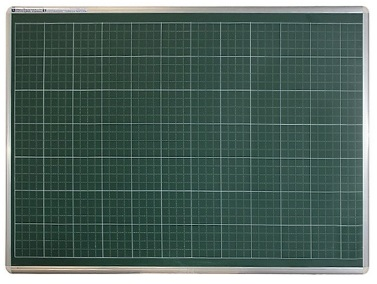 Thứ ba ngày 26 tháng 10 năm 2021
Toán
Tìm hai số khi biết
tổng và hiệu của hai số đó (trang 47)
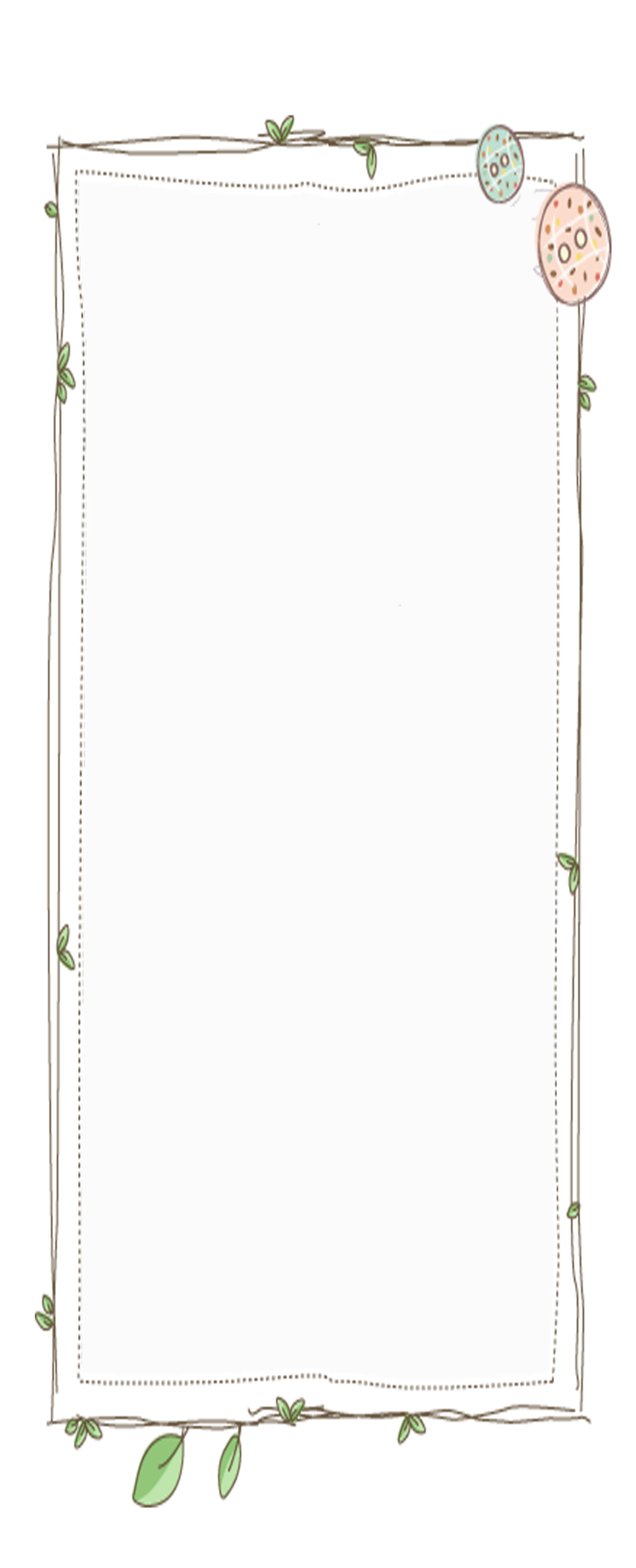 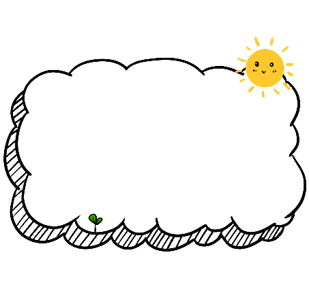 Bài toán 1
Tổng của hai số là 70.
Hiệu của hai số là 10.
Tìm hai số đó
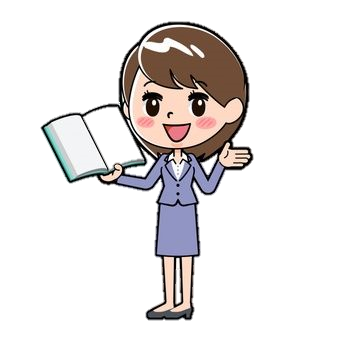 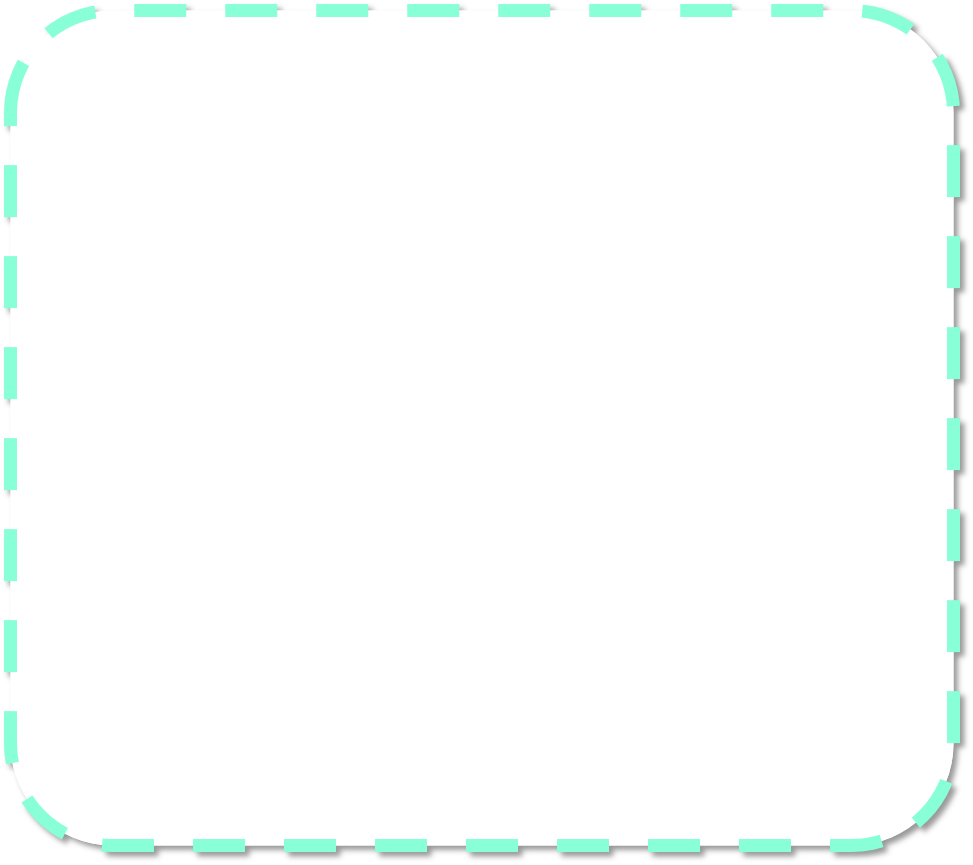 Bài toán: Tổng của hai số là 70.  Hiệu của hai số là 10. Tìm hai số đó
Tóm tắt
?
Số lớn:
70
Số bé:
10
?
Bài toán 1
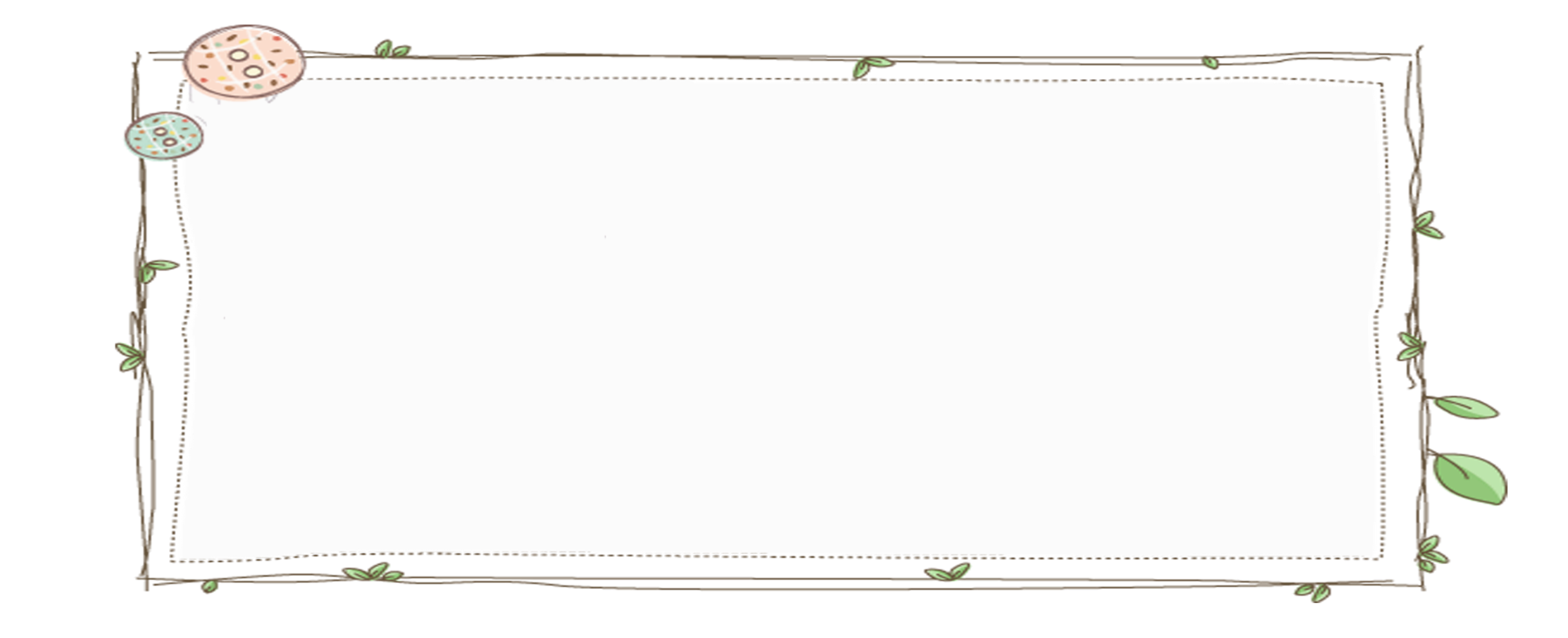 Bài giải
?
Số lớn:
Số bé là: 
(70 – 10) : 2 = 30
Hai lần số bé là:  70 – 10 = 60
70
Số bé:
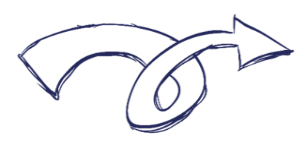 10
Số bé là: 60 : 2 = 30
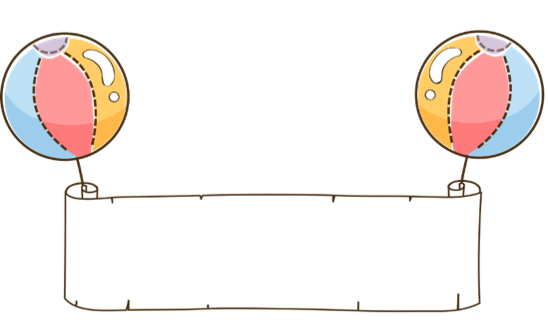 ?
Số lớn là: 70 – 30 = 40
Đáp số: Số bé: 30
		Số lớn: 40
Hiệu
-
Tổng
(                       )
:2
Số bé =
Bài toán 1
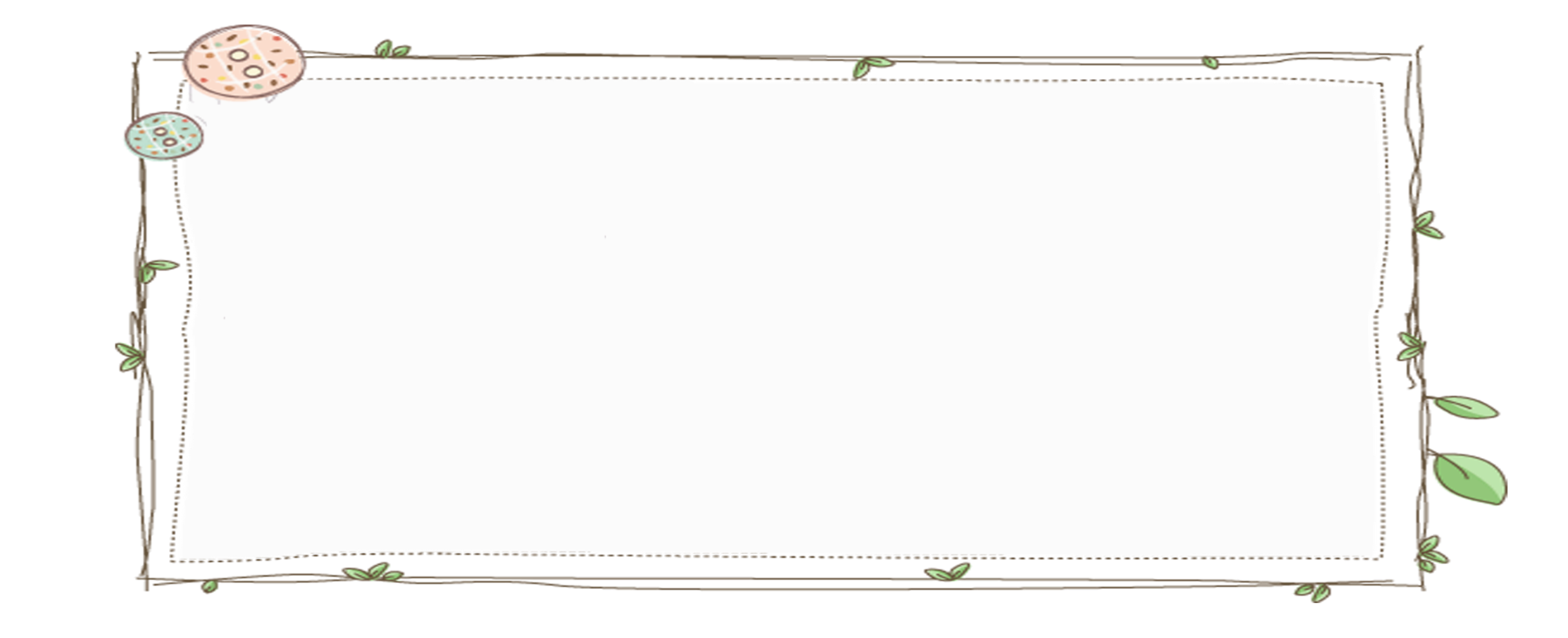 Số bé là: 
(70 – 10) : 2 = 30
Bài giải
?
Số lớn:
70
Số bé:
Số lớn là:
70 – 30 = 40
10
Số lớn là:
30 + 10 = 40
hoặc
?
Đáp số: Số bé: 30
		       Số lớn: 40
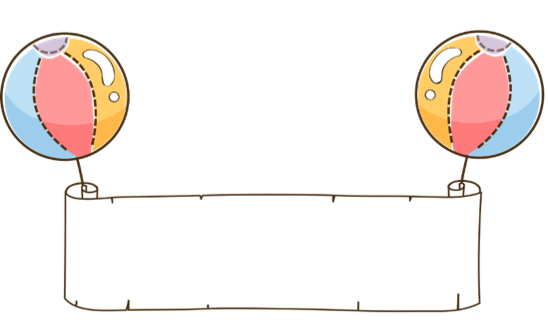 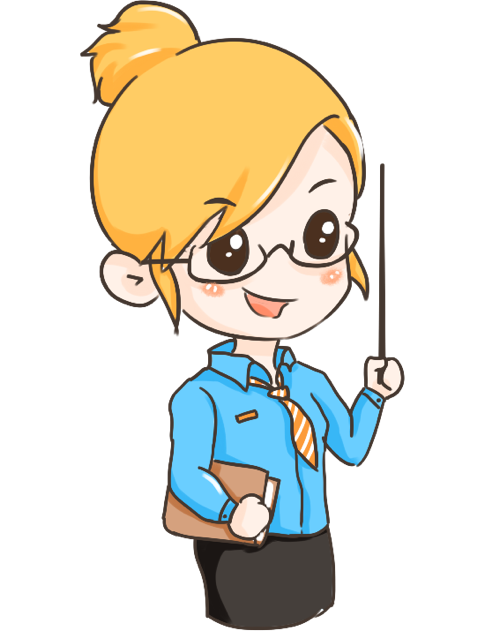 (tổng – hiệu): 2
Số bé =
Bài toán 1
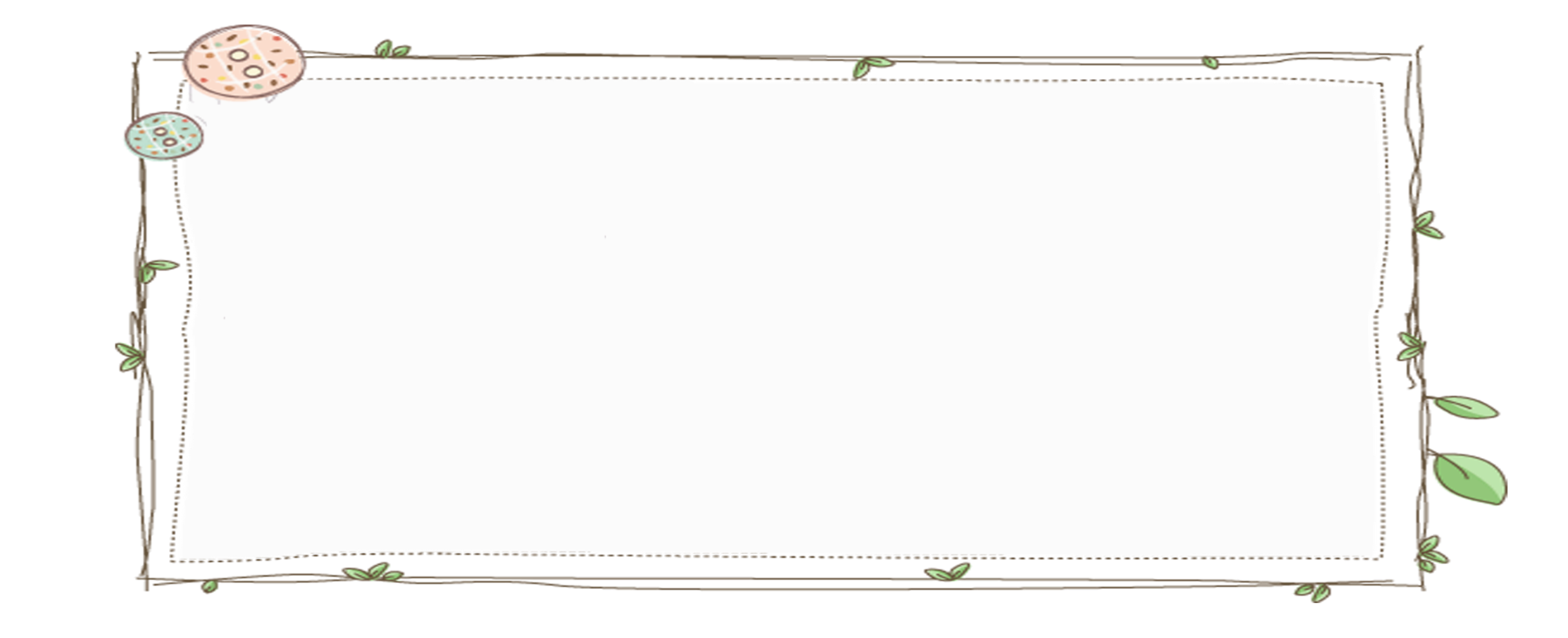 Bài giải
?
Số lớn:
Số lớn là: 
(70 + 10) : 2 = 40
Hai lần số lớn là:  70 + 10 = 80
70
Số bé:
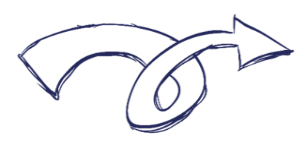 Số lớn là: 80 : 2 = 40
10
?
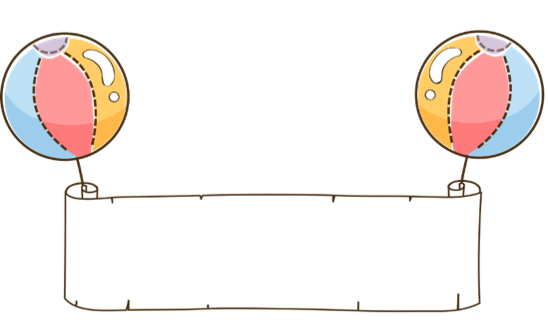 Số bé là: 70 – 40 = 30
Đáp số: Số lớn: 40
		   Số bé: 30
Hiệu
+
Tổng
(                      )
:2
Số lớn =
Bài toán 1
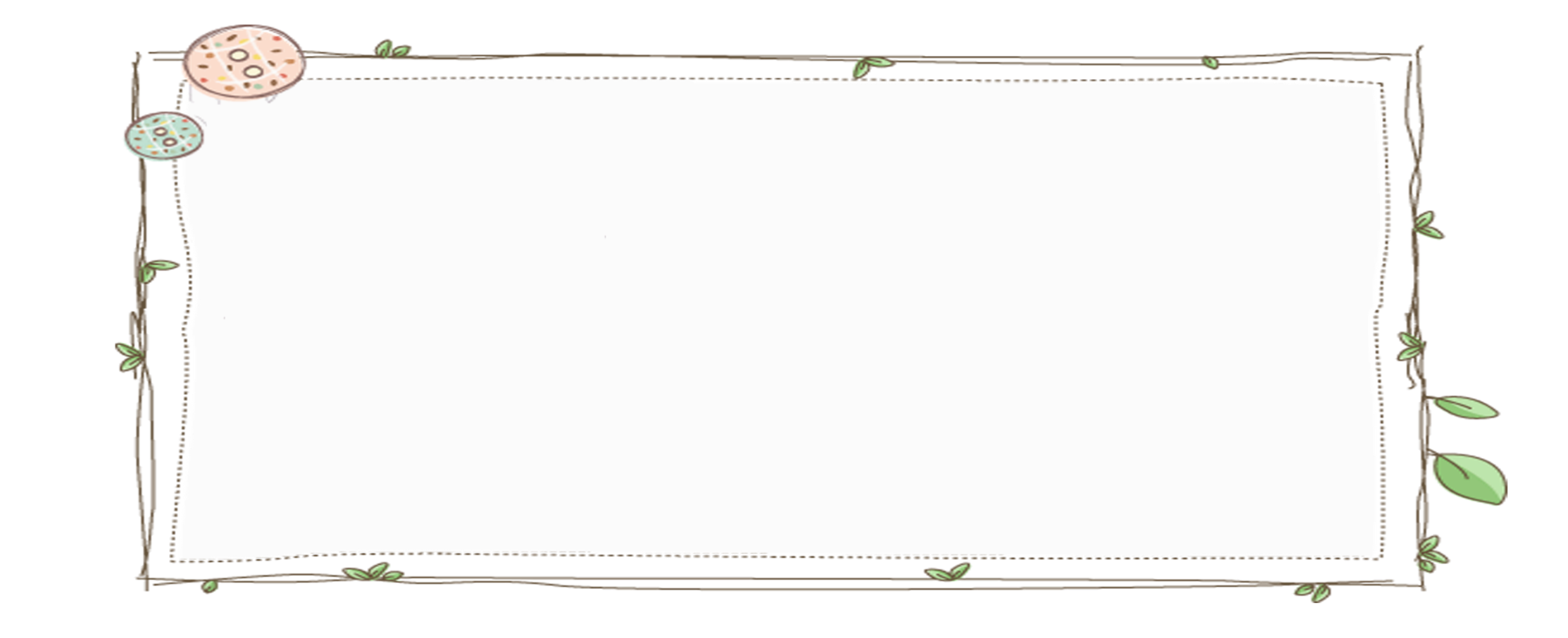 Số lớn là: 
(70 + 10) : 2 = 40
Bài giải
?
Số lớn:
70
Số bé:
Số bé là:
70 – 40 = 30
10
Số bé là:
40 - 10 = 30
hoặc
?
Đáp số: Số lớn: 40
		       Số bé: 30
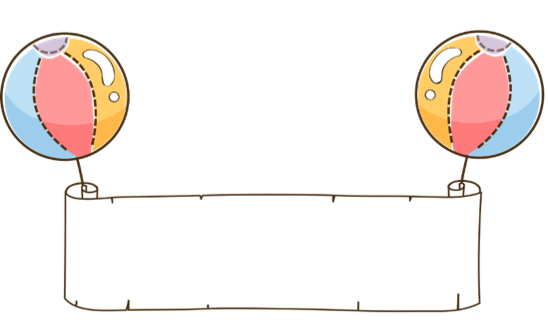 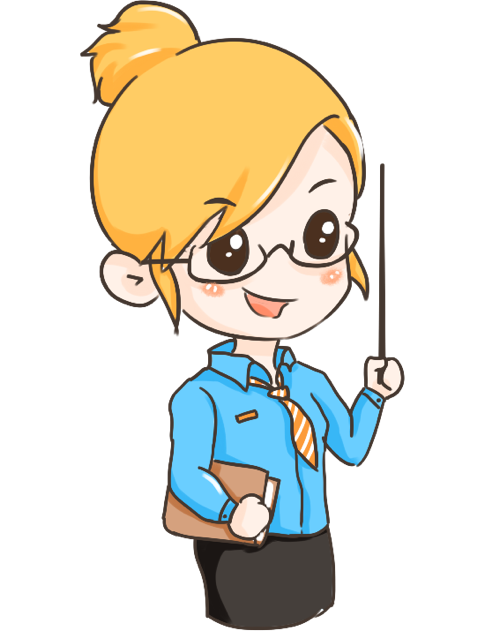 (tổng + hiệu): 2
Số lớn =
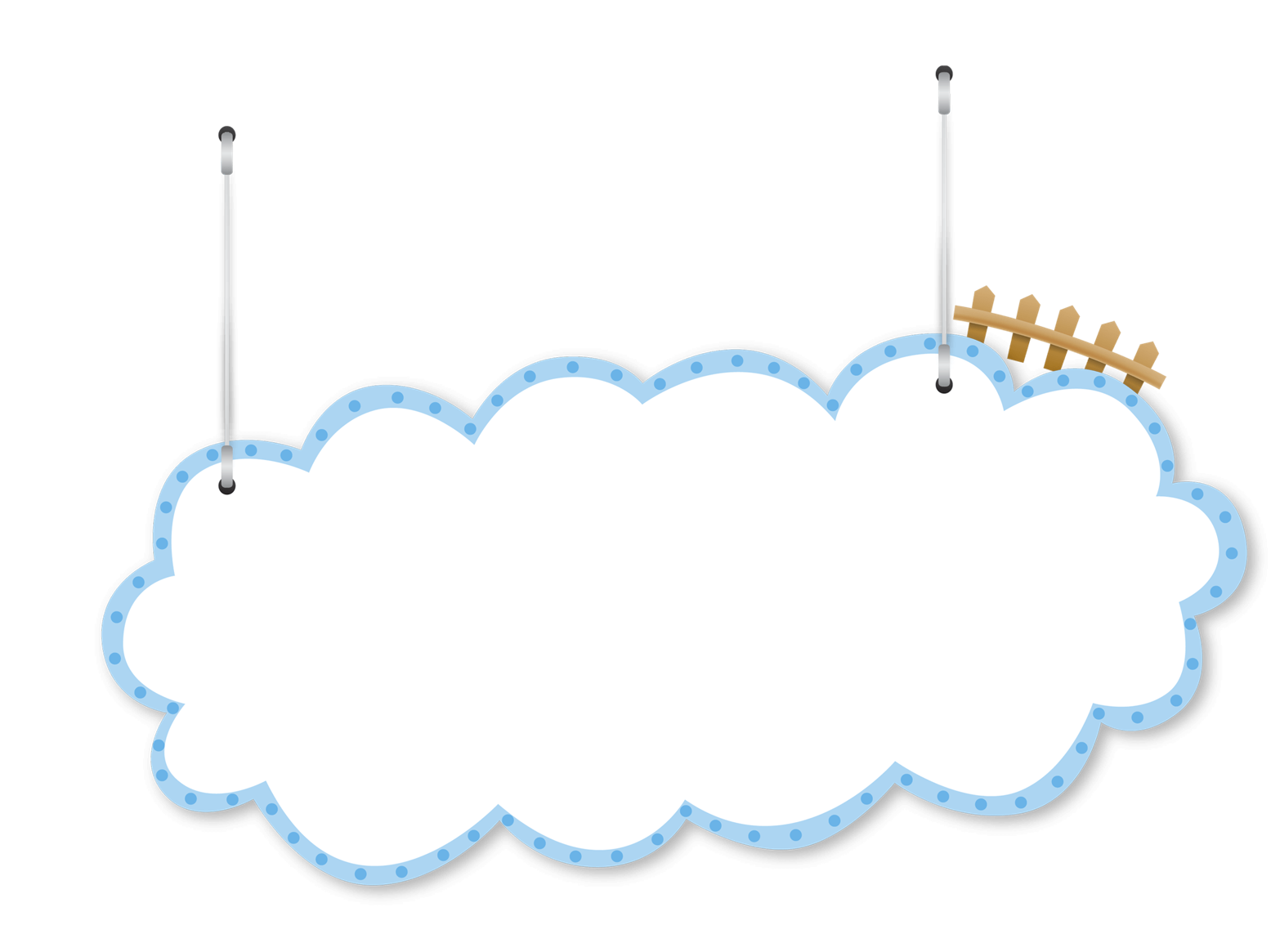 (tổng – hiệu): 2
Số bé =
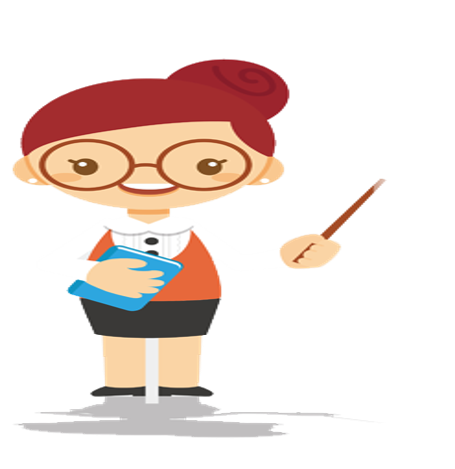 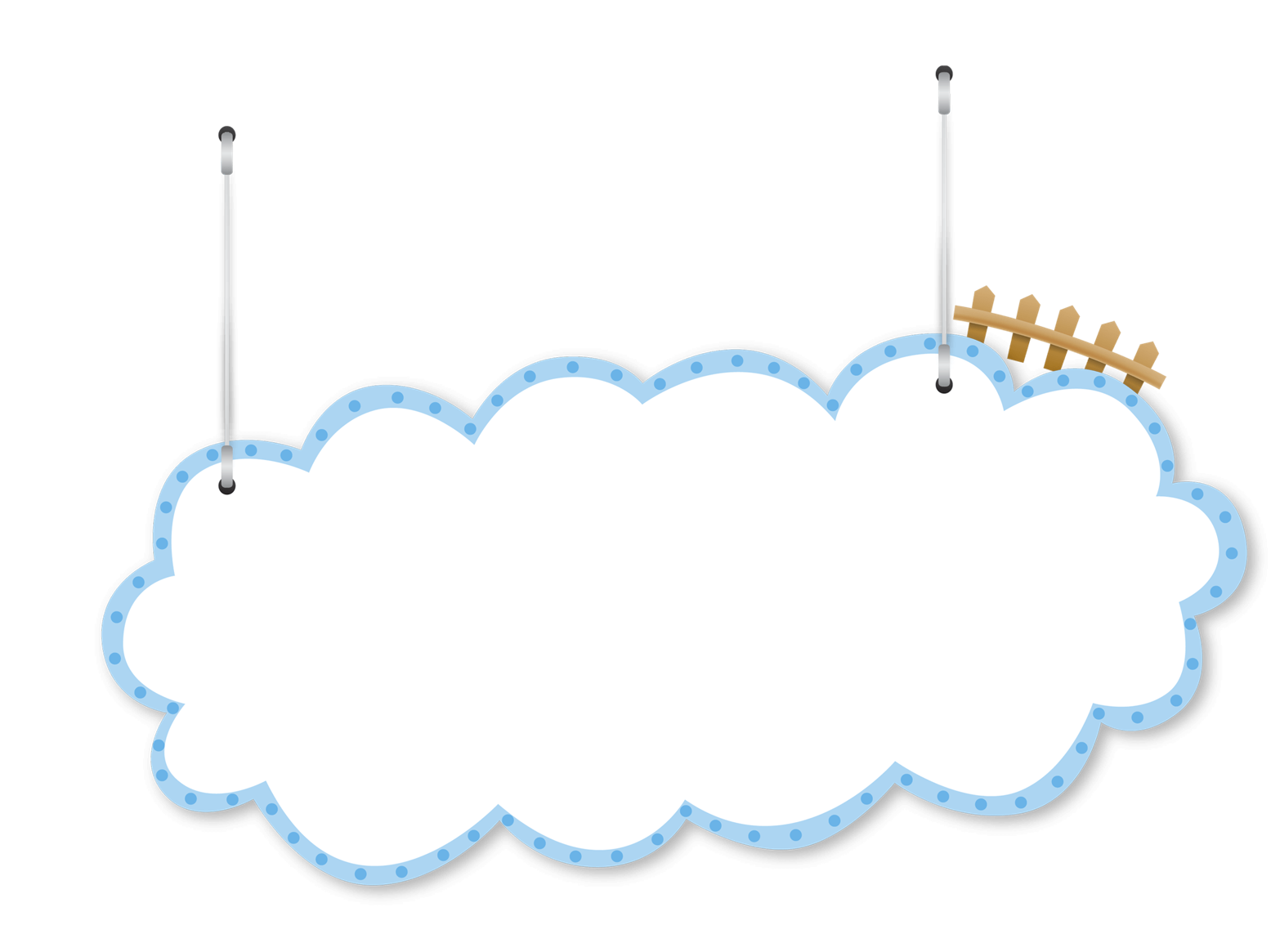 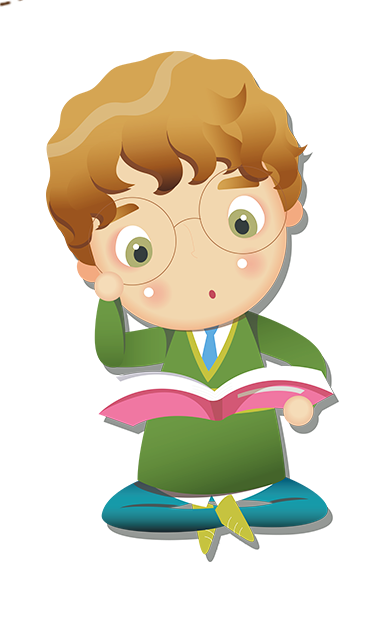 (tổng + hiệu): 2
Số lớn =
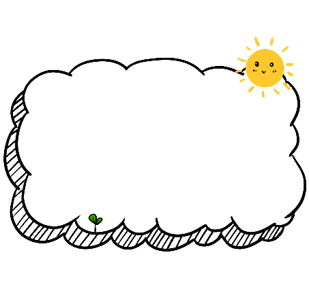 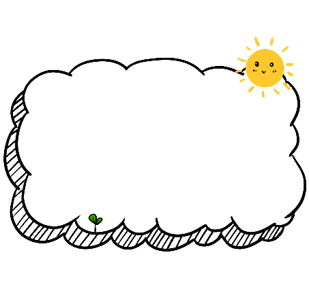 Cách 2
Cách 1
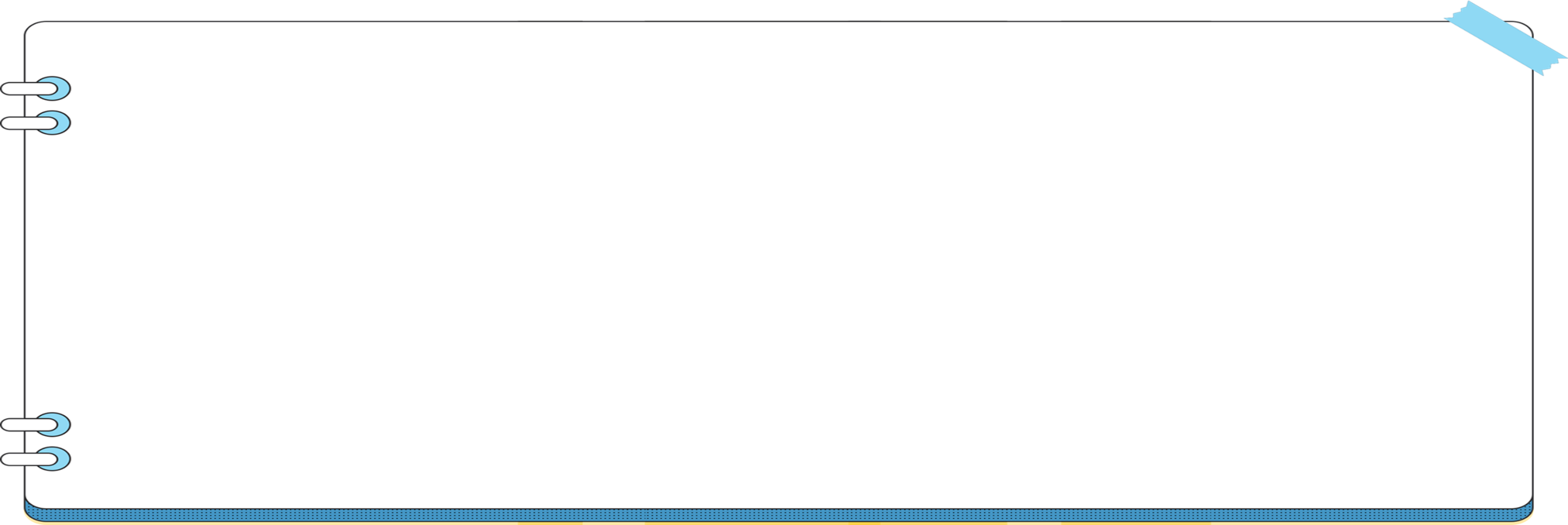 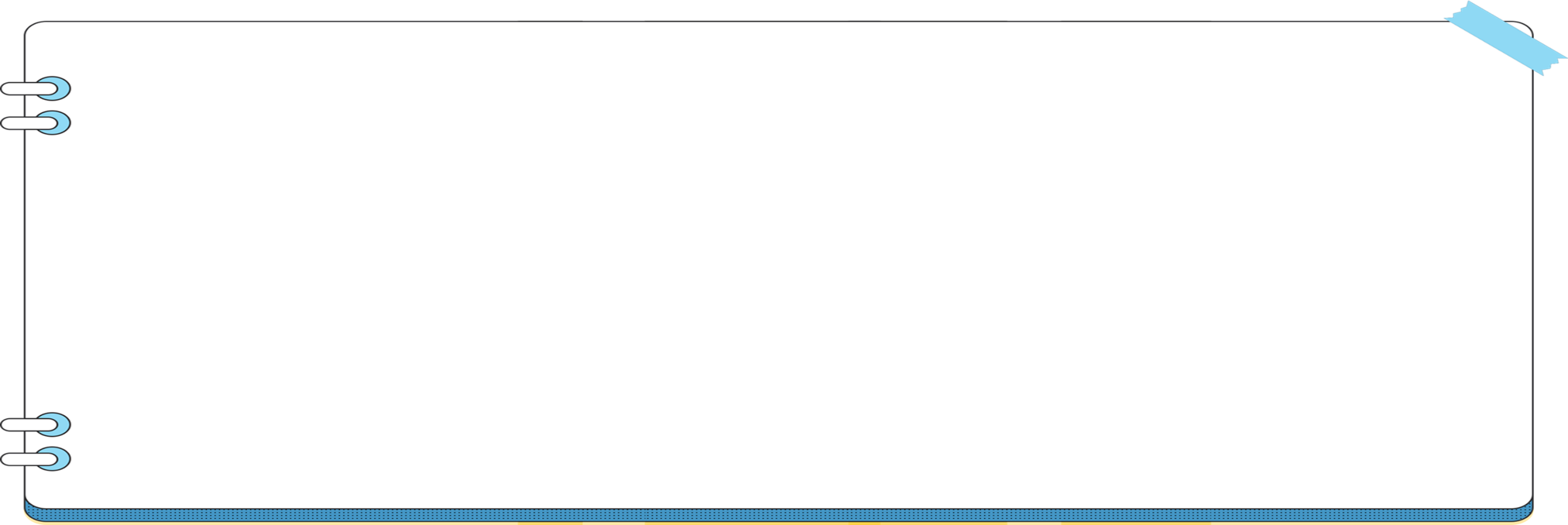 Số bé là: 
(70 – 10) : 2 = 30
Số lớn là: 
(70 + 10) : 2 = 40
Số lớn là:
70 – 30 = 40
Số bé là:
70 – 40 = 30
Đáp số: Số bé: 30
		       Số lớn: 40
Đáp số: Số lớn: 40
		       Số bé: 30
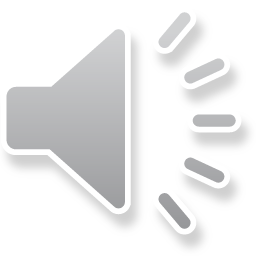 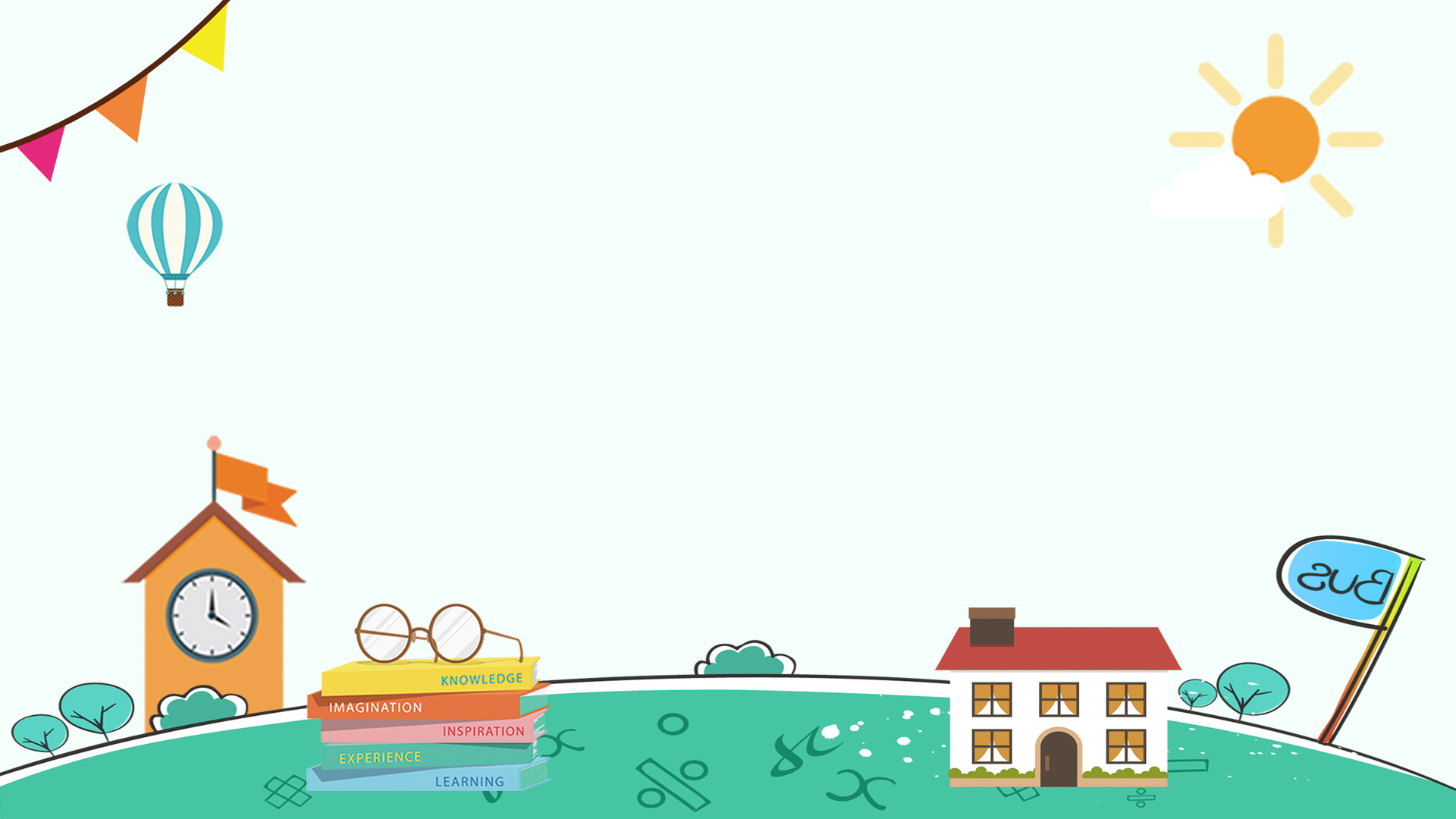 KTUTS
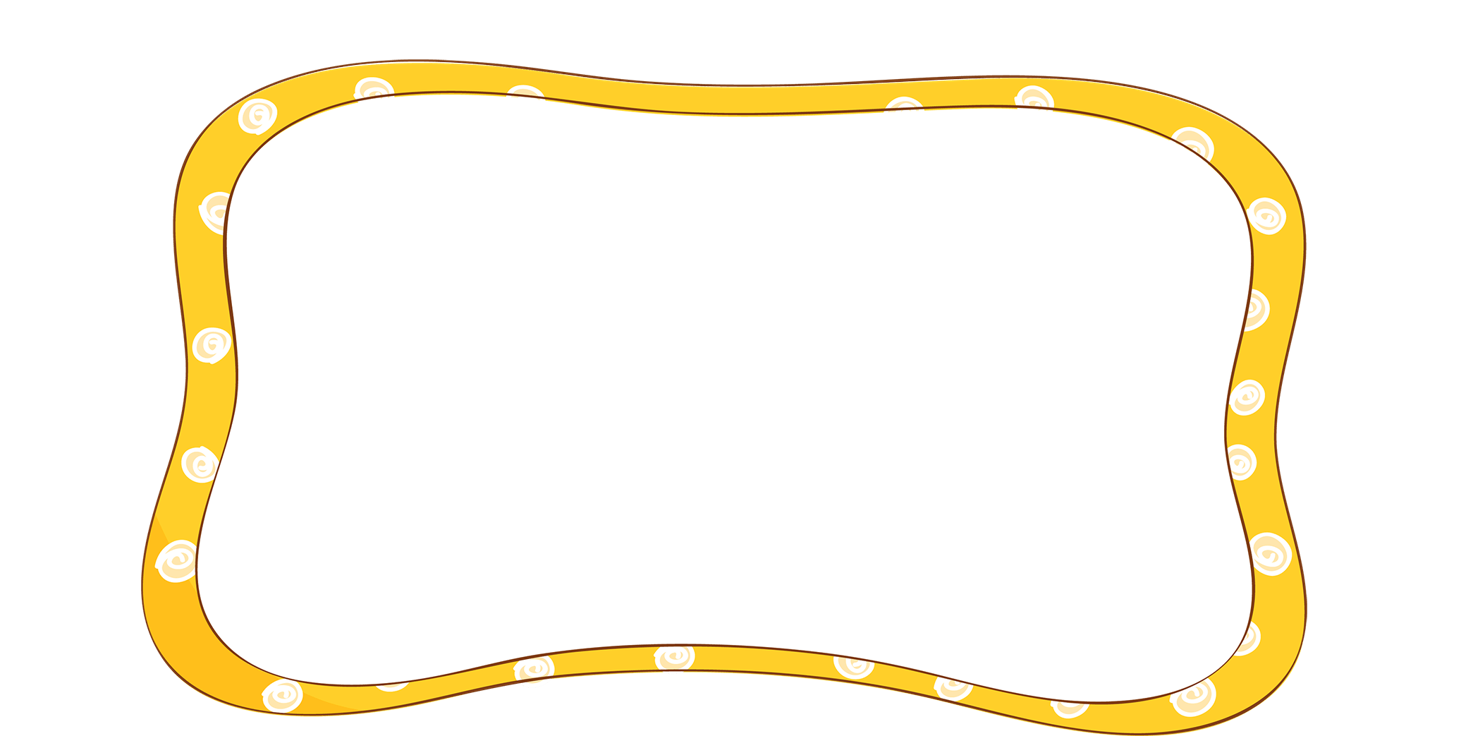 LUYỆN TẬP
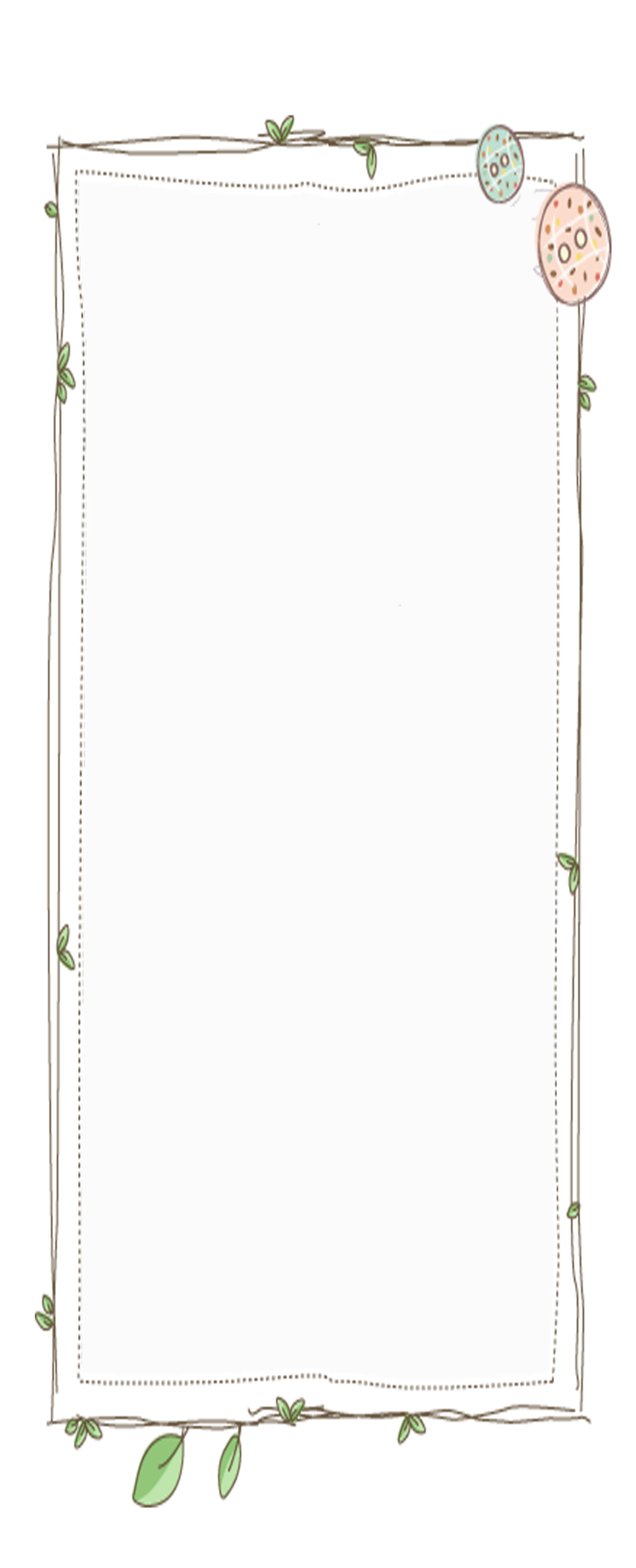 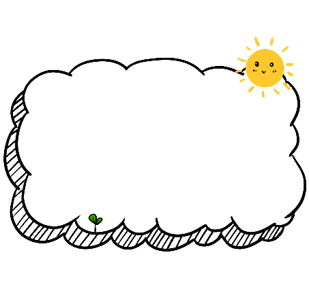 Bài 1
Tuổi bố và tuổi con cộng lại được 58 tuổi. Bố hơn con 38 tuổi. Hỏi bố bao nhiêu tuổi, con bao nhiêu tuổi?
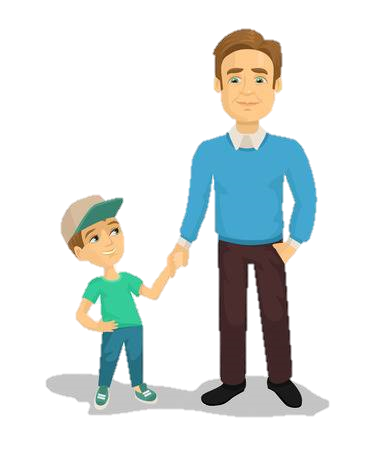 ? Tuổi
Tuổi bố
58 tuổi
Tóm tắt
Tuổi con
38 tuổi
? Tuổi
Bài  1
Số lớn
Số bé
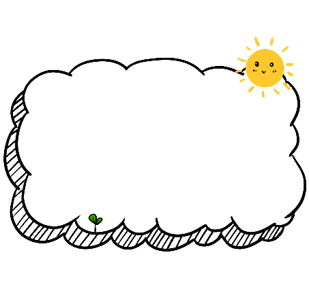 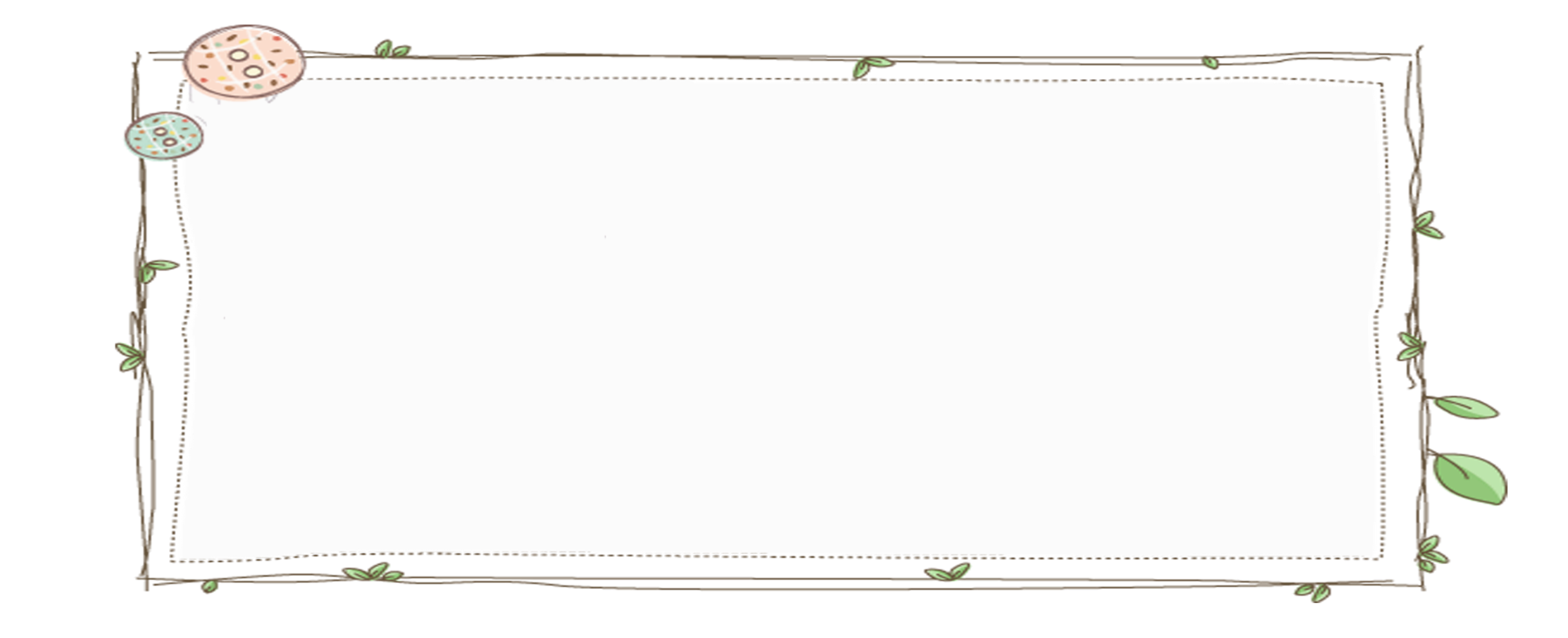 Bài giải
Tuổi bố là: 
(58 + 38) : 2 = 48 (tuổi)
    Tuổi con là:
58 – 48 = 10 (tuổi)
Đáp số: Tuổi bố: 48 tuổi
		Tuổi con: 10 tuổi
? Tuổi
Tuổi bố
58 tuổi
Tuổi con
38 tuổi
? Tuổi
Bài  1
Số lớn
Số bé
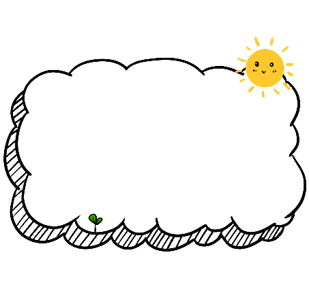 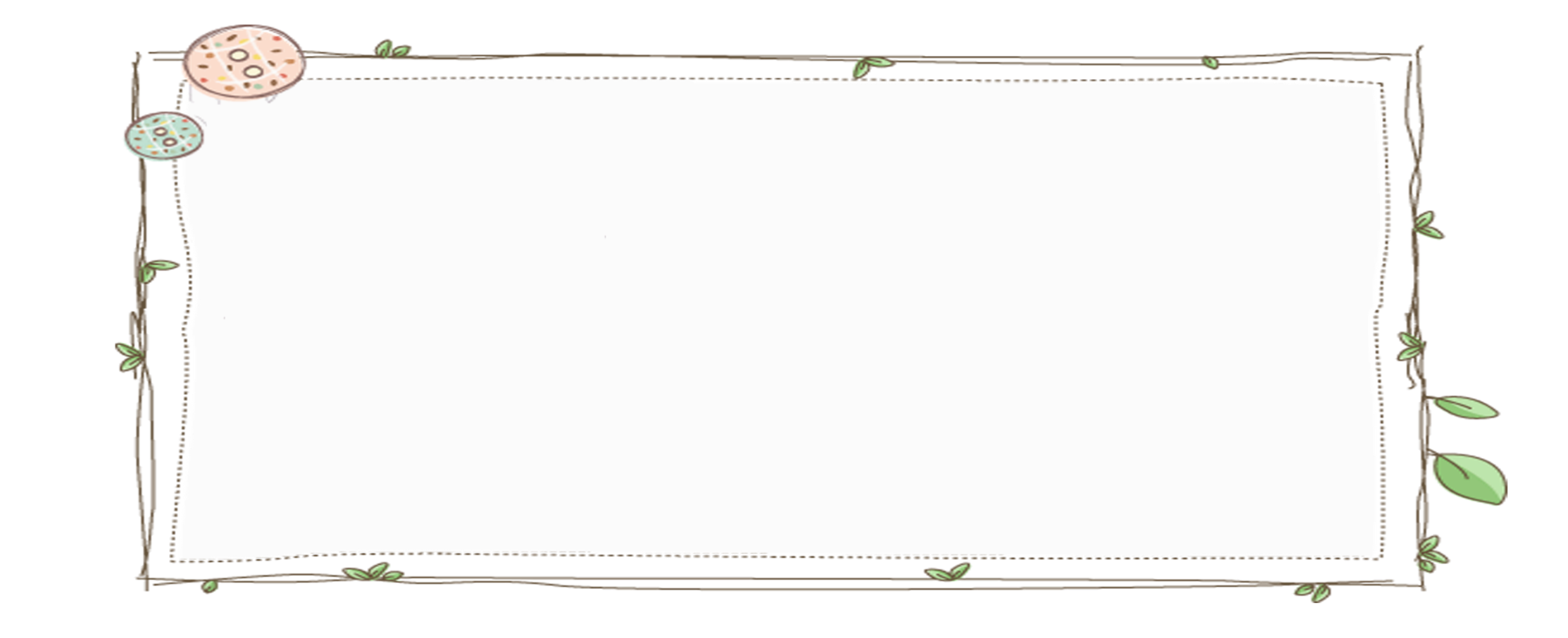 Cách 2
Tuổi con là: 
(58 - 38) : 2 = 10 (tuổi)
    Tuổi bố là:
58 – 10 = 48 (tuổi)
Đáp số: Tuổi con: 10 tuổi
		Tuổi bố: 48 tuổi
? Tuổi
Tuổi bố
58 tuổi
Tuổi con
38 tuổi
? Tuổi
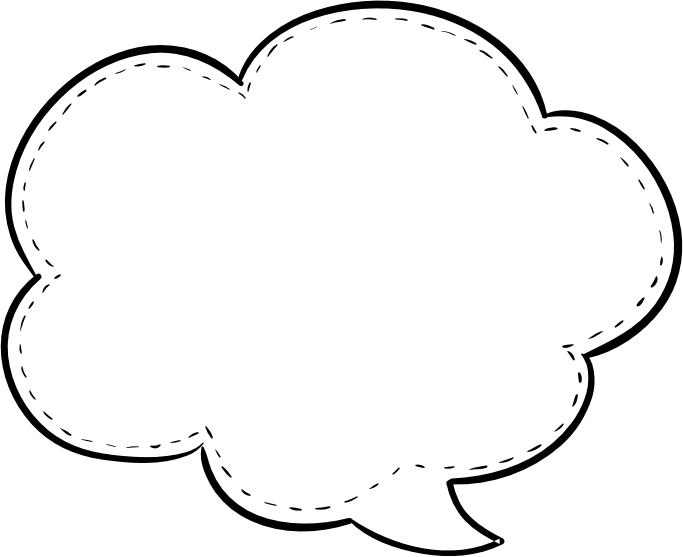 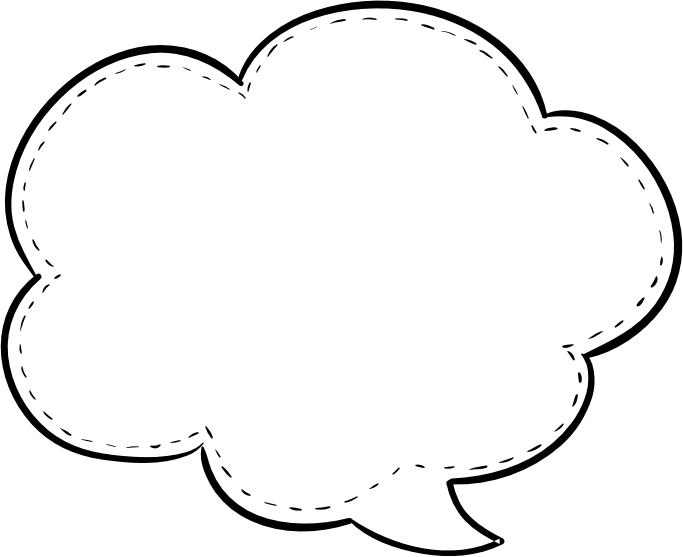 Đố các bạn lớp tớ có bao nhiêu học sinh trai, bao nhiêu học sinh gái?
Lớp học của tớ có 28 học sinh. Số học sinh trai hơn số học sinh gái 4 học sinh
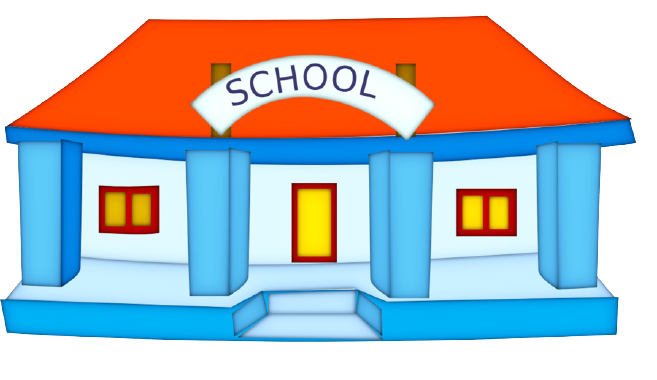 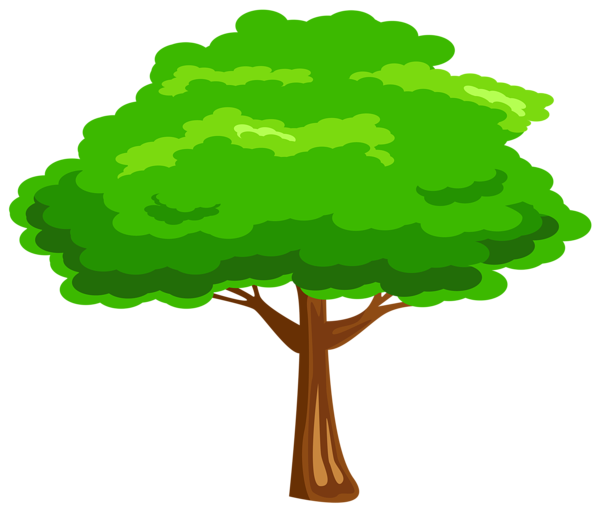 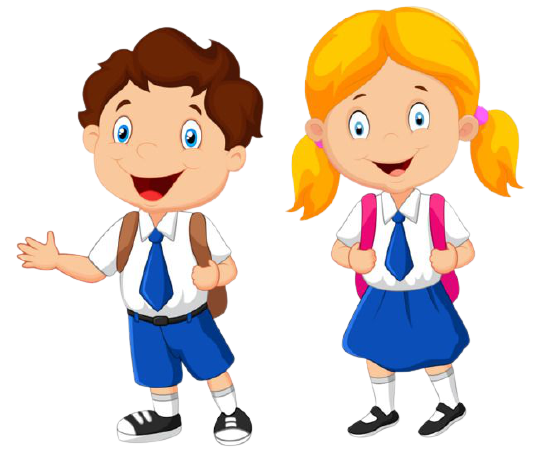 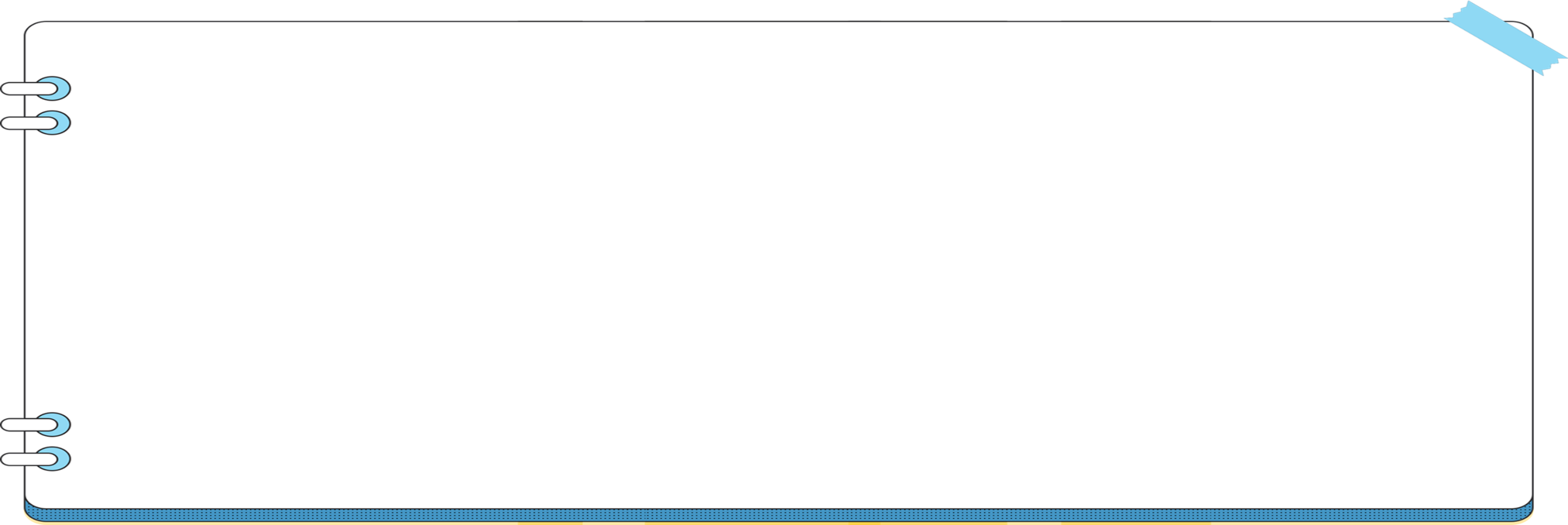 Bài 2. Một lớp học có 28 học sinh. Số học sinh trai nhiều hơn số học sinh gái là 4 em. Hỏi lớp học đó có bao nhiêu học sinh trai, bao nhiêu học sinh gái?
Tóm tắt
? Học sinh
Học sinh trai
28 học sinh
Học sinh gái
4 học sinh
? Học sinh
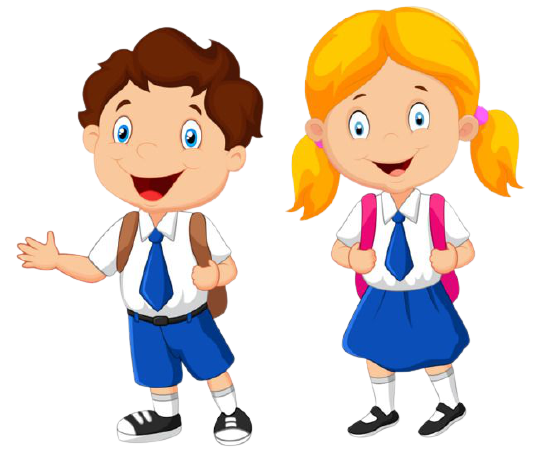 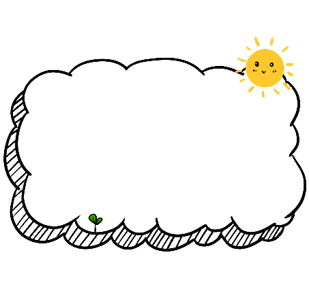 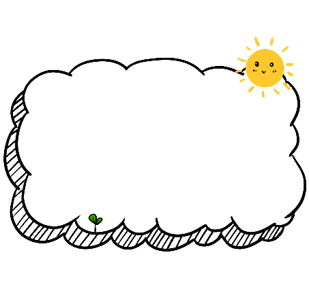 Cách 2
Cách 1
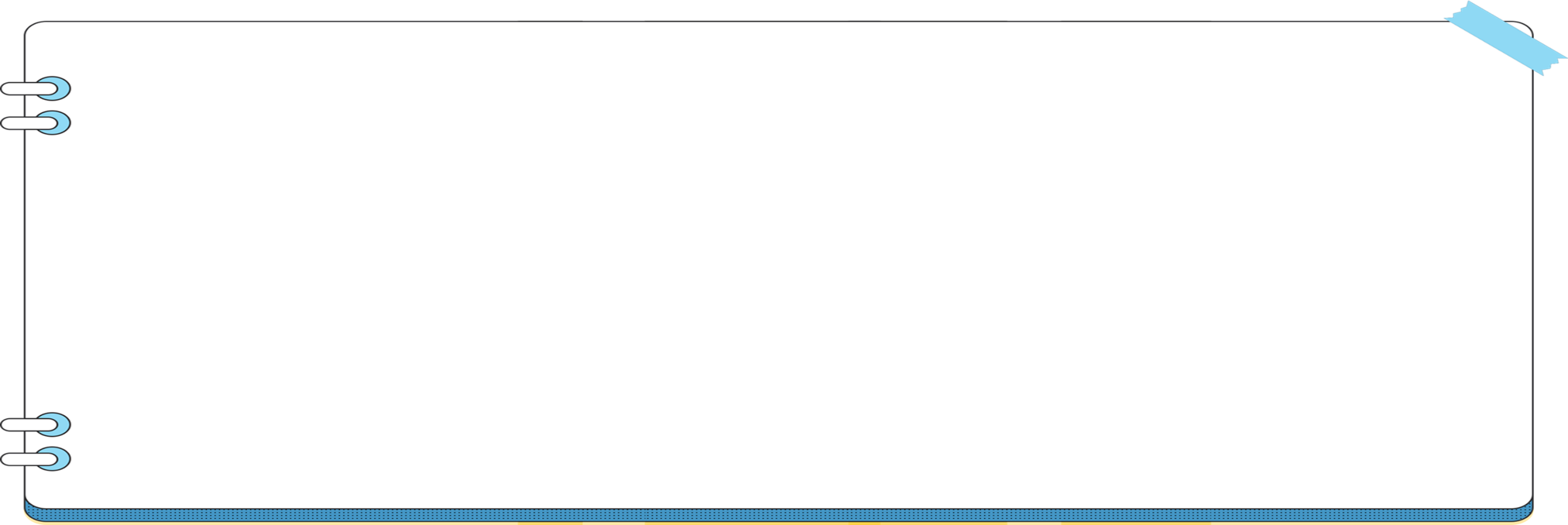 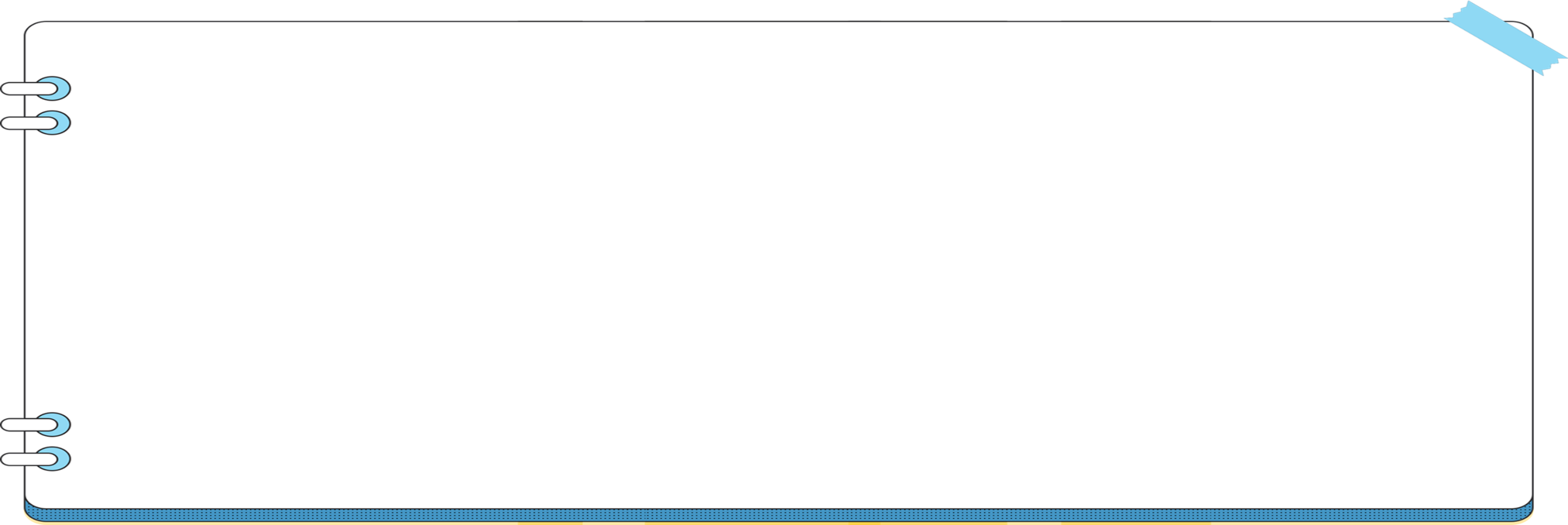 Số học sinh trai là: 
(28 + 4) : 2 = 16(học sinh)
Số học sinh gái là: 
(28 - 4) : 2 = 12 (học sinh)
Số học sinh gái là:
28 – 16 = 12 (học sinh)
Số học sinh trai là:
28 – 12 = 16 (học sinh)
Đáp số: học sinh gái: 12
		      học sinh trai: 16
Đáp số: học sinh trai: 16
		      học sinh gái: 12
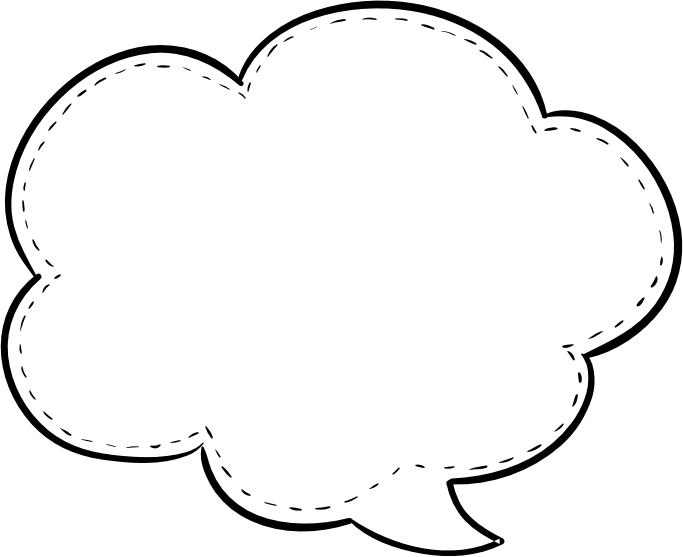 Làm sao để tìm số bé trong bài toán tìm hai số khi biết tổng hiệu vậy các bạn?
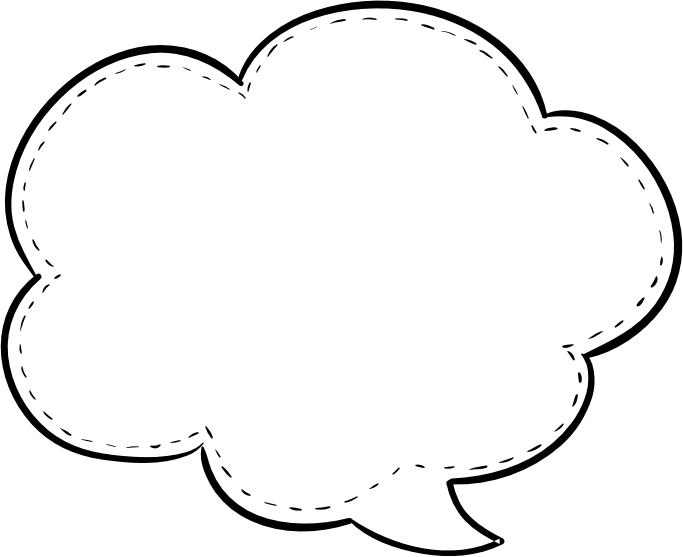 Vậy còn số lớn thì làm sao?
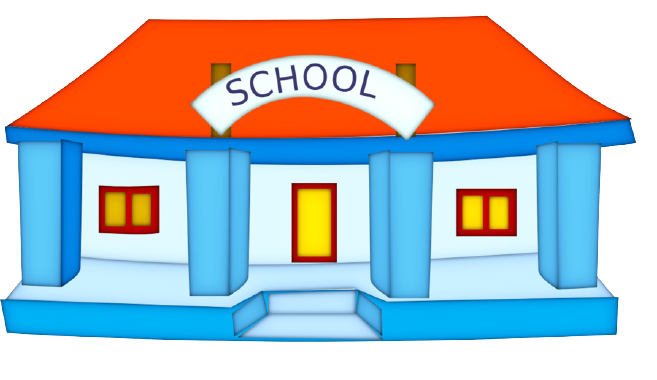 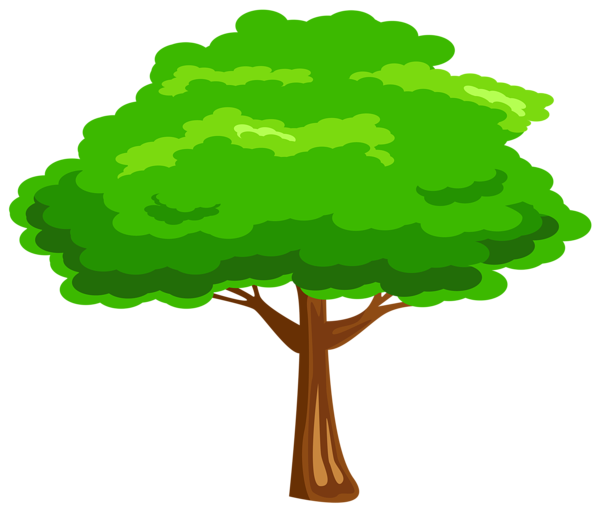 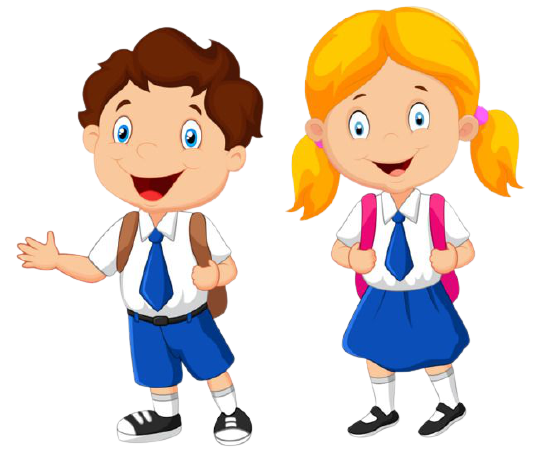 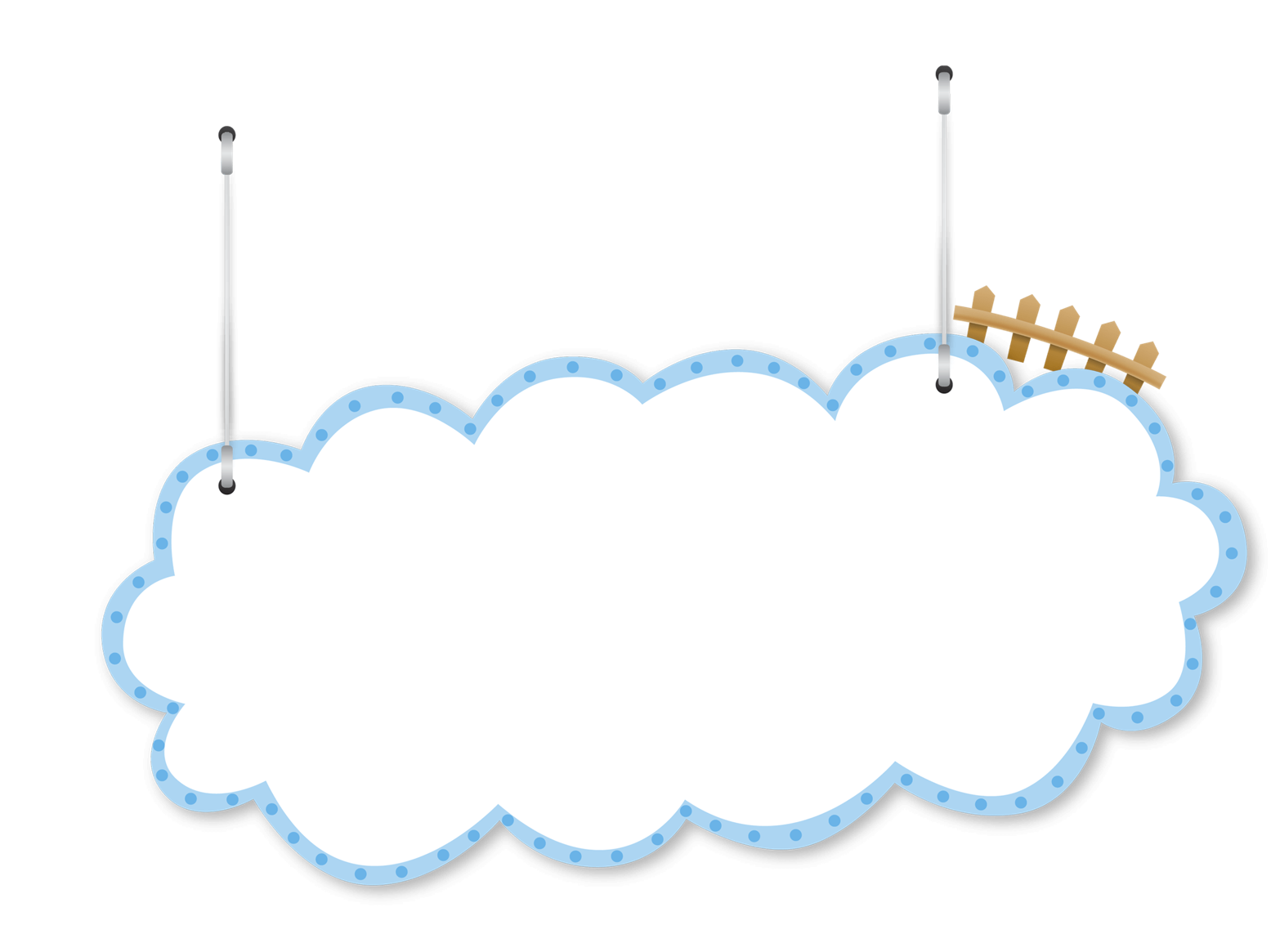 (tổng – hiệu): 2
Số bé =
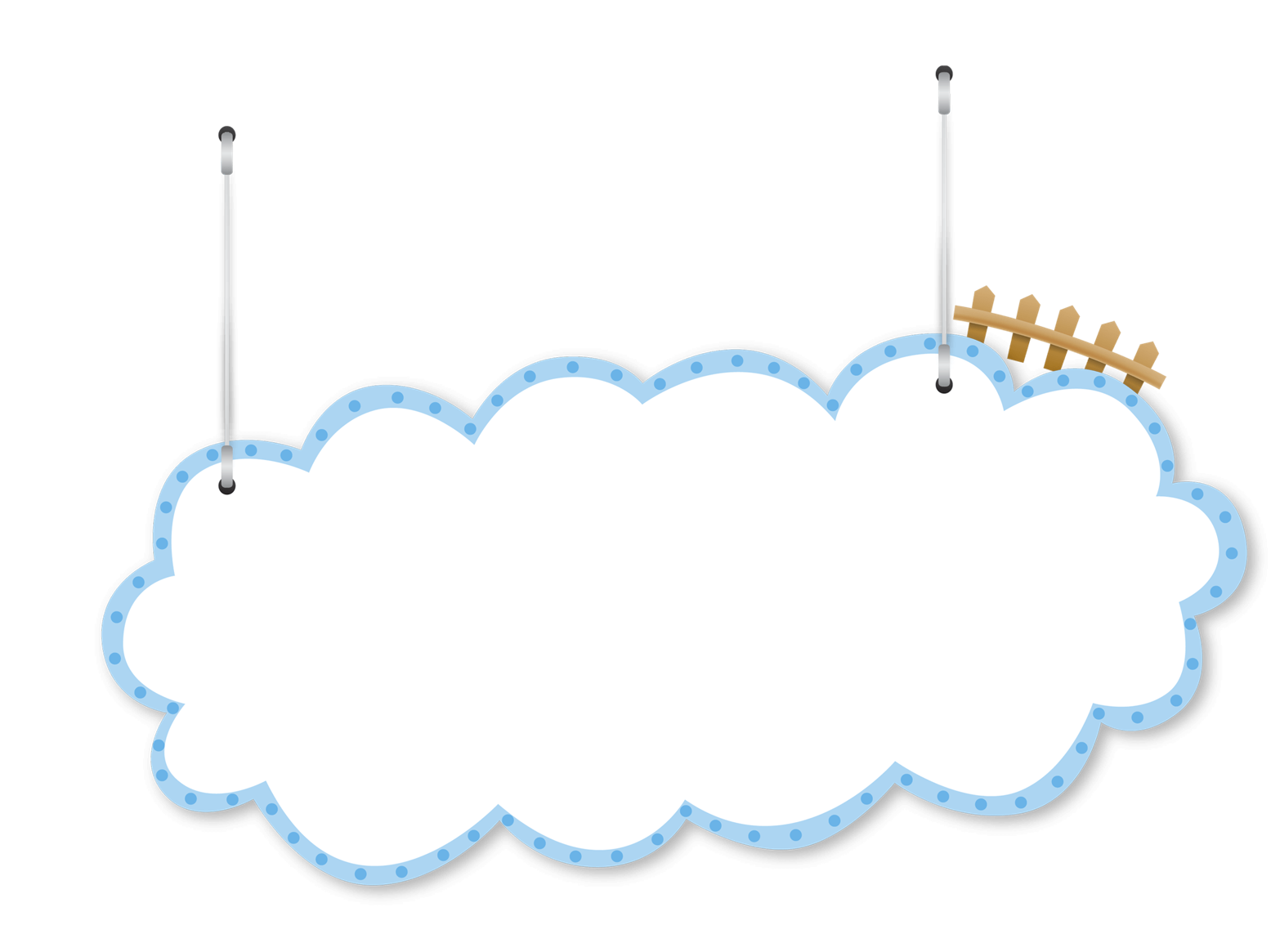 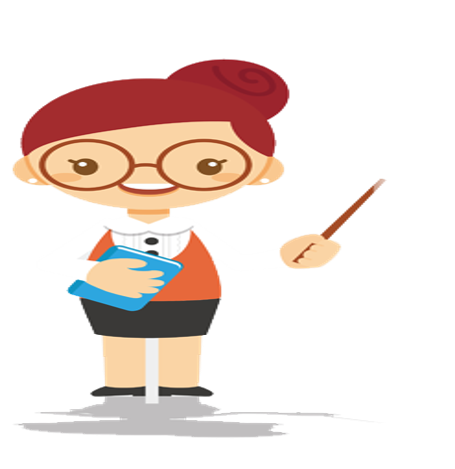 (tổng + hiệu): 2
Số lớn =
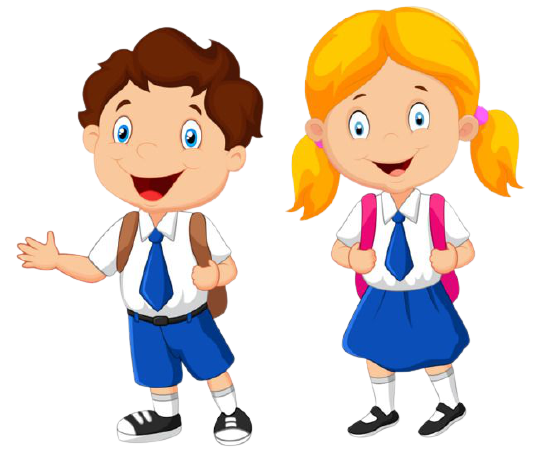 Lớp 4B:
Lớp 4A:
50 cây
Bài 3: Cả hai lớp 4A và 4B trồng được 600 cây. Lớp 4A trồng được ít hơn lớp 4B là 50 cây. Hỏi mỗi lớp trồng được bao nhiêu cây?
Tóm tắt:
? cây
600 cây
? cây
Cách 1:
Giải
Lớp 4A trồng được số cây là:
        (600 – 50) : 2 = 275 (cây)
Lớp 4B trồng được số cây là:
275 + 50 = 325 (cây)
                 Đáp số: Lớp 4A: 275 cây
                                Lớp 4B: 325 cây
Giải
Cách 2:
Lớp 4B trồng được số cây là:
        (600 + 50) : 2 = 325 (cây)
Lớp 4A trồng được số cây là:
325 - 50 = 275 (cây)
                 Đáp số: Lớp 4B: 325 cây
                               Lớp 4A: 275 cây
Bài 4: Tính nhẩm: 
Tổng của hai số bằng 8, hiệu của chúng cũng bằng 8. Tìm hai số đó ?
Số lớn là 8, số bé là 0
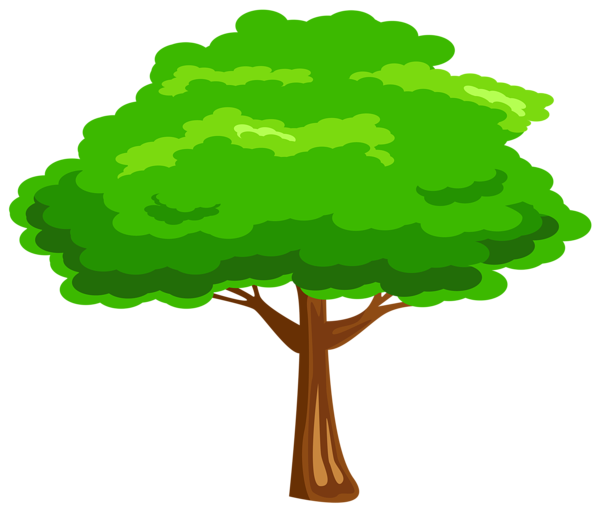 Em hái được nhiều hơn anh 10 quả nhé!
Hai anh em đã hái được tất cả 50 quả táo
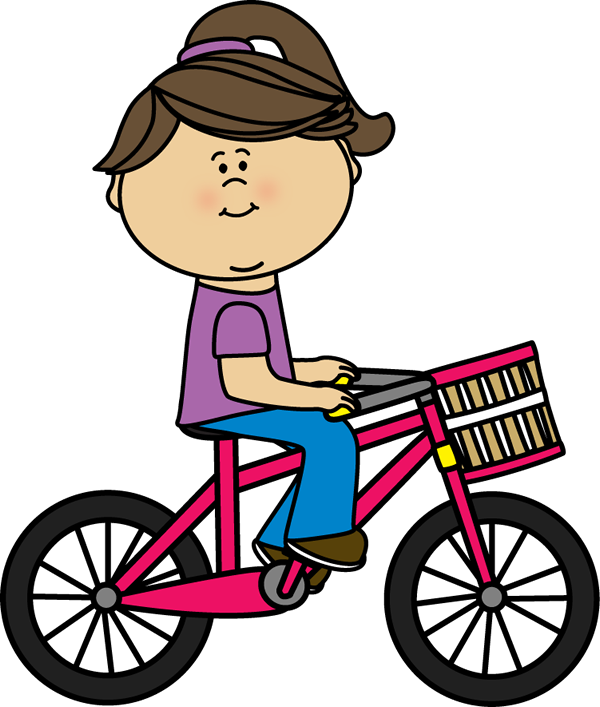 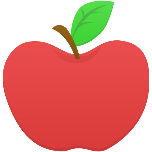 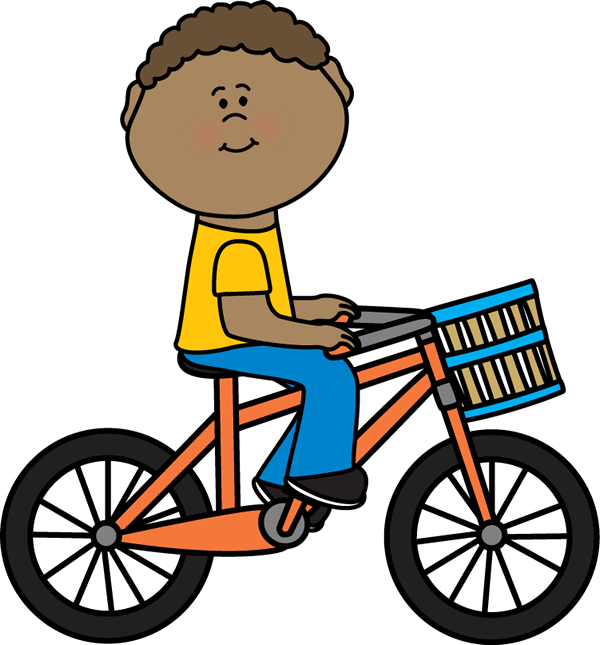 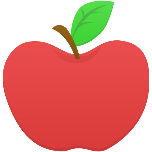 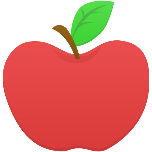 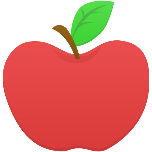 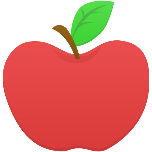 exit
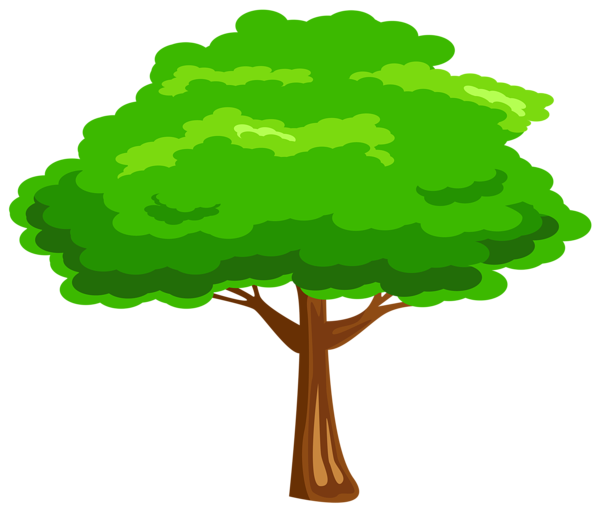 Anh hái được 20 quả táo nè!
Em hái được 30 quả táo nè!
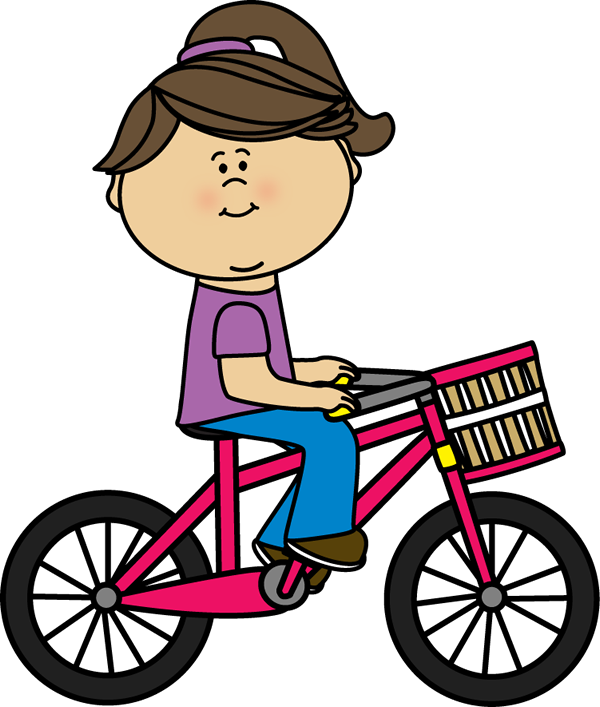 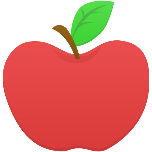 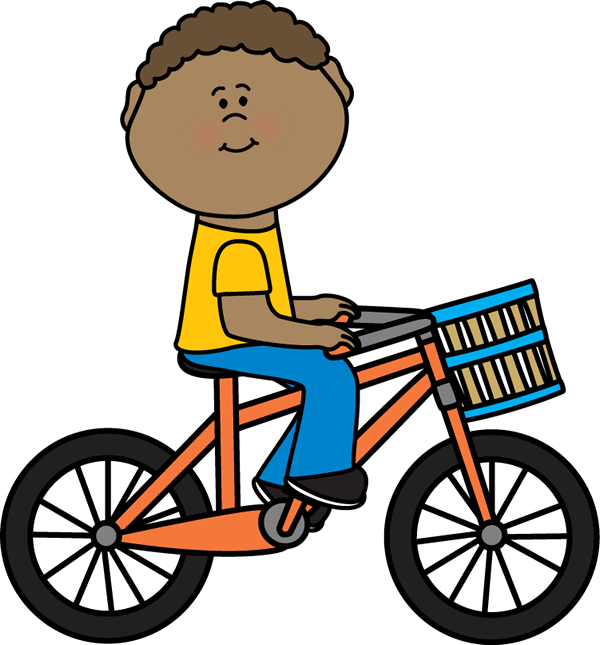 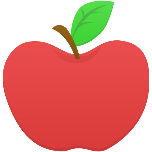 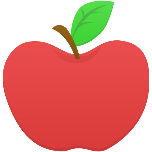 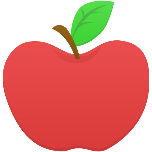 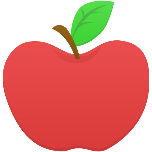 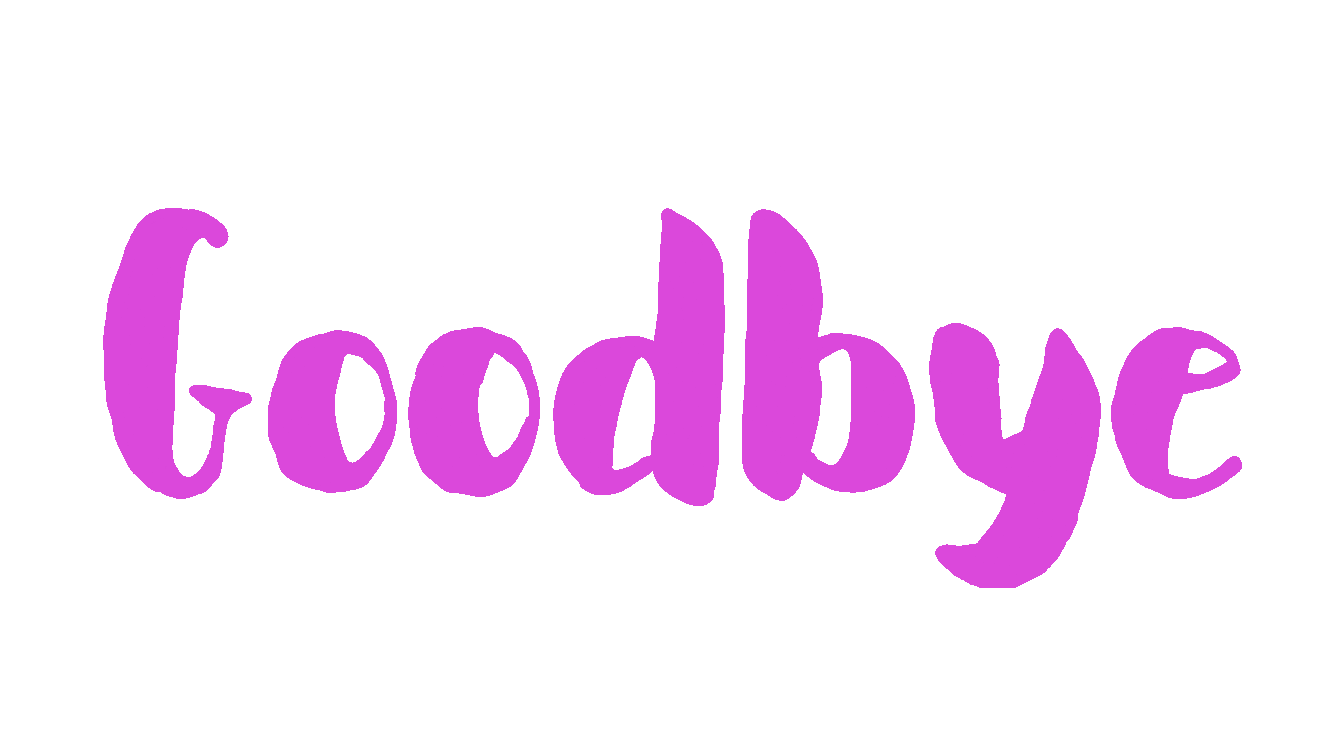 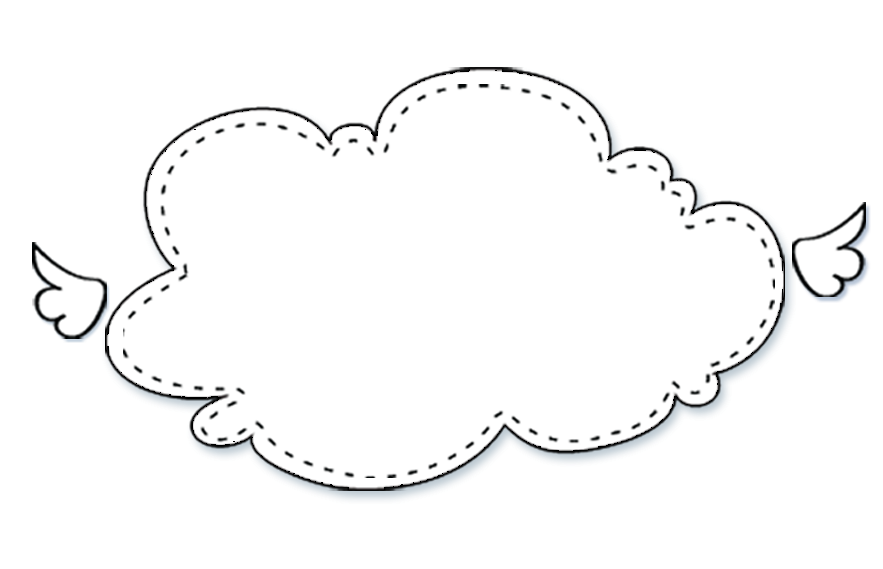 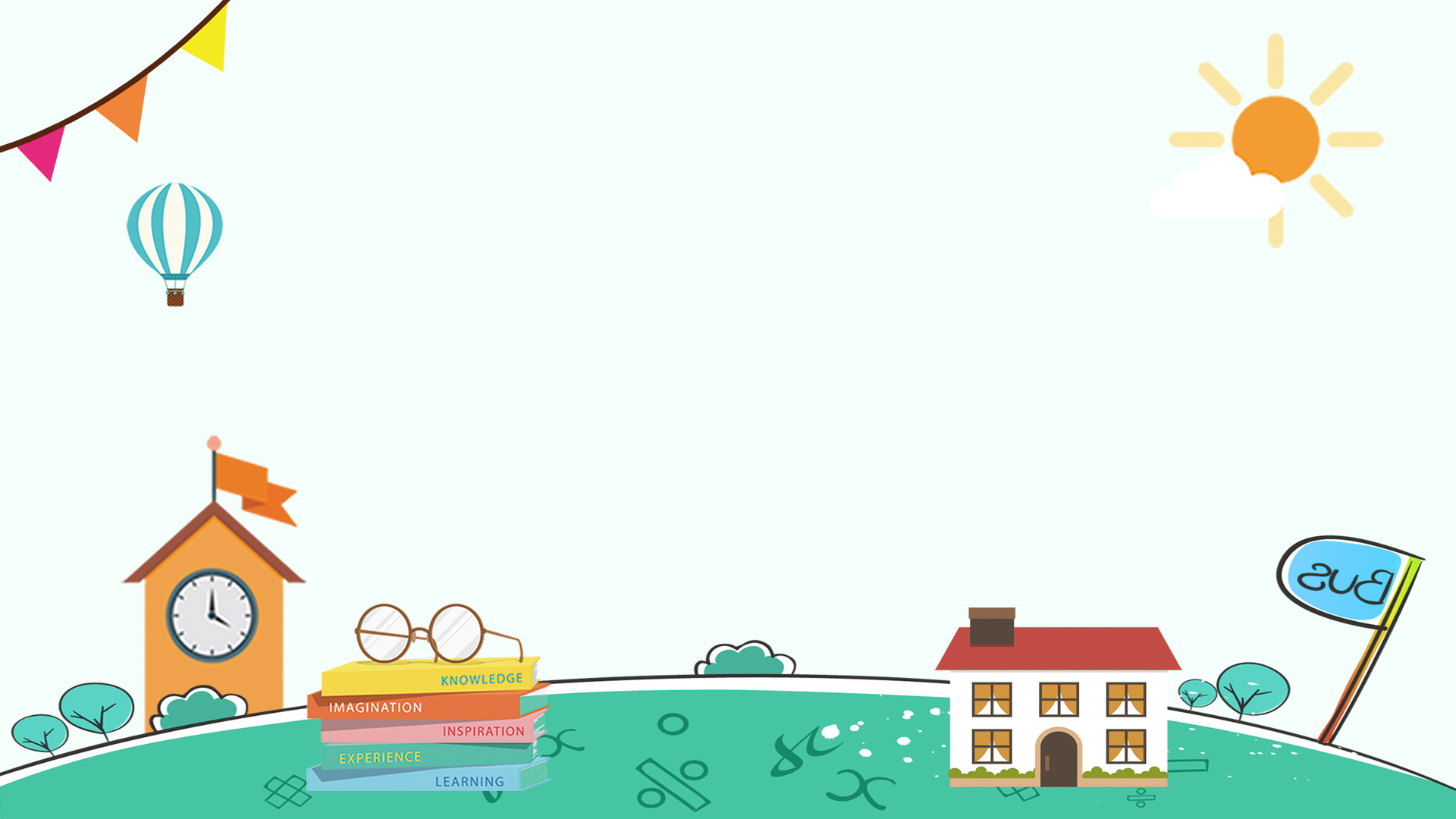 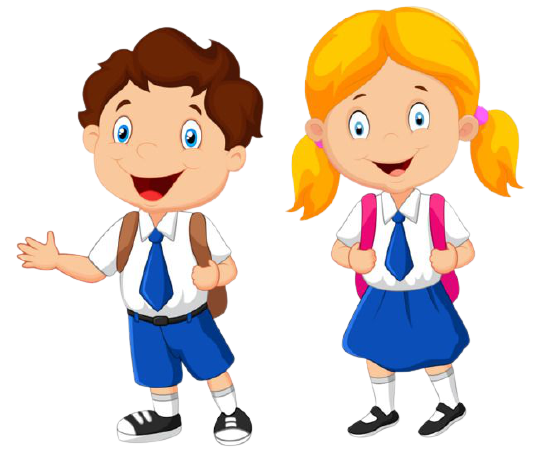